Федеральное государственное бюджетное образовательное учреждение высшего образования «Красноярский государственный медицинский университет имени профессора В.Ф. Войно-Ясенецкого»Министерства здравоохранения Российской ФедерацииФармацевтический колледж
АО «Губернские аптеки ЦРА №3 Аптека №130, г. Красноярск, пр. Мира 132»
Выполнила: Болгарова Екатерина Александровна
Отделение «Фармация»
Группа 201-1
Вывеска аптеки
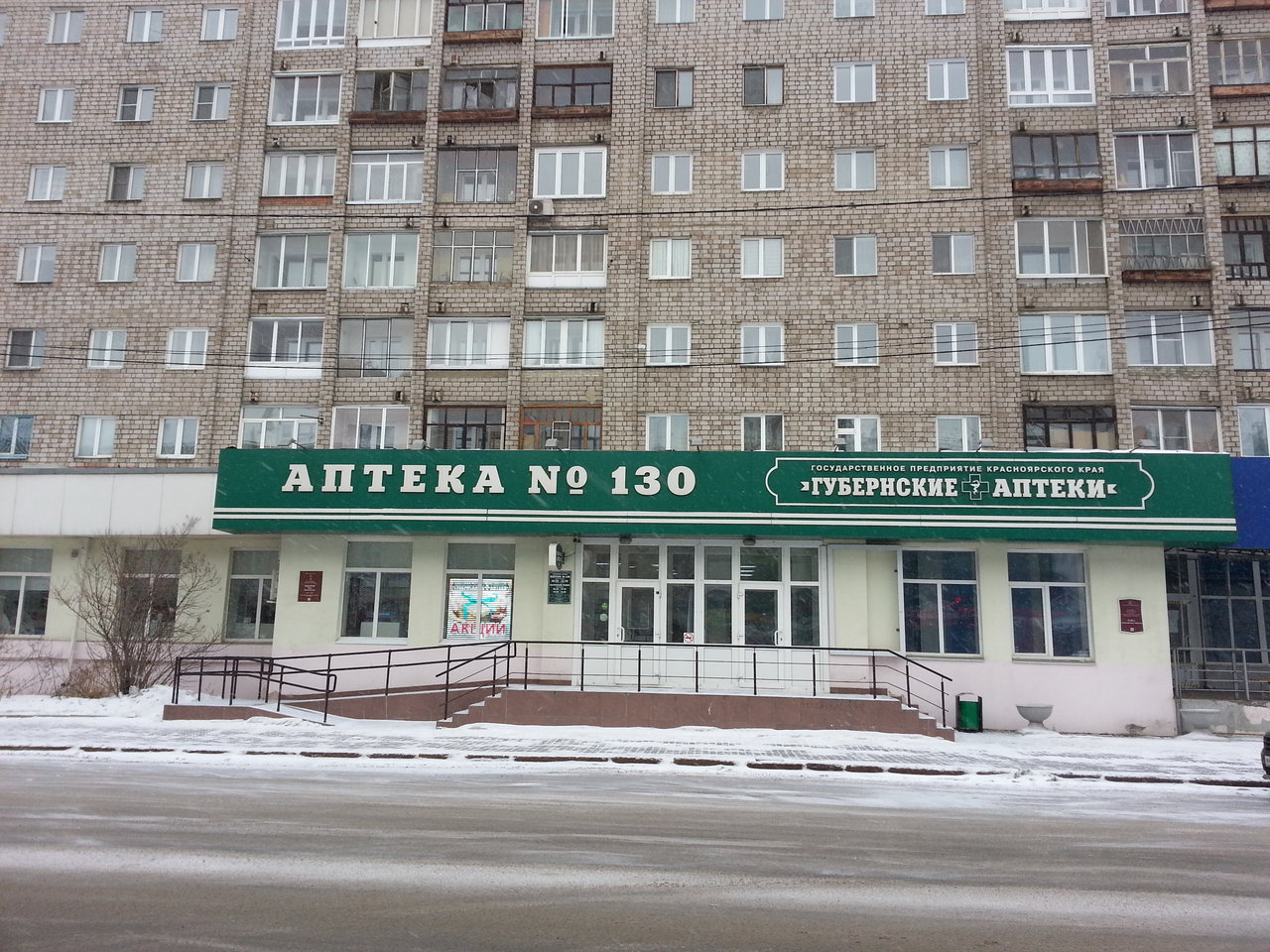 Торговый зал
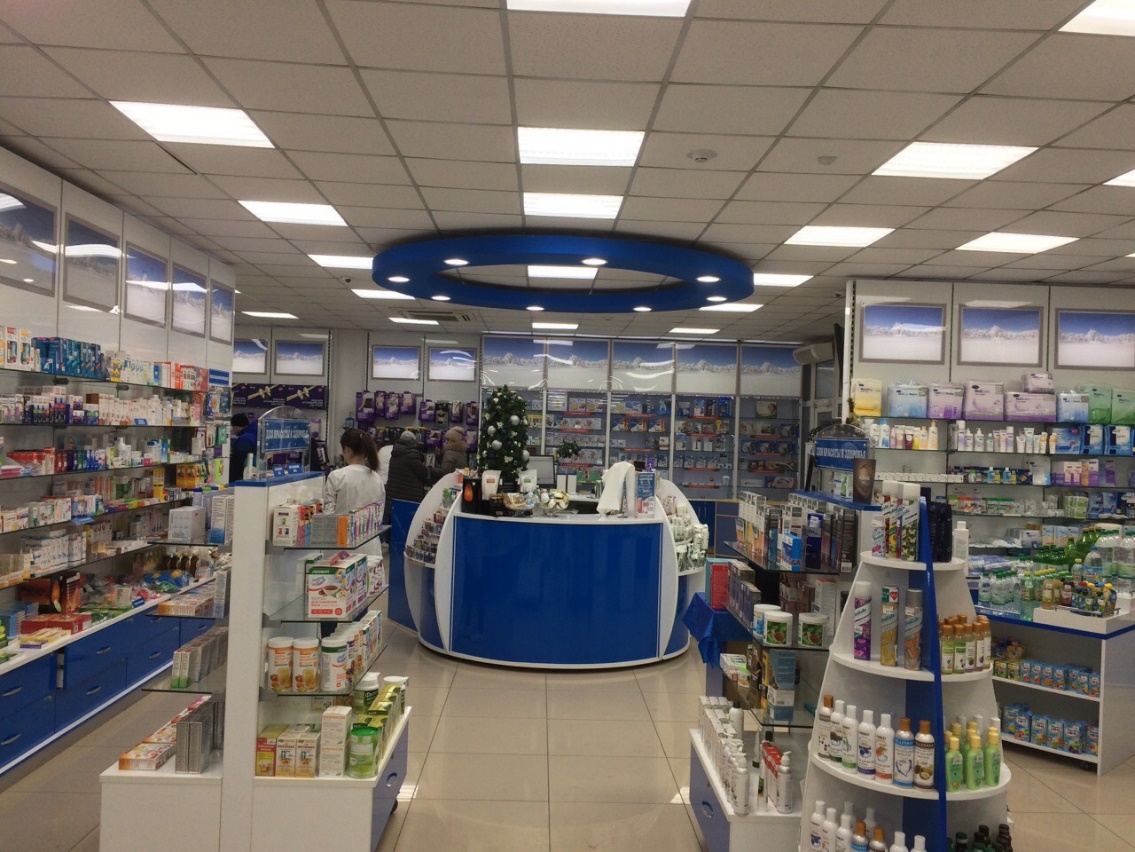 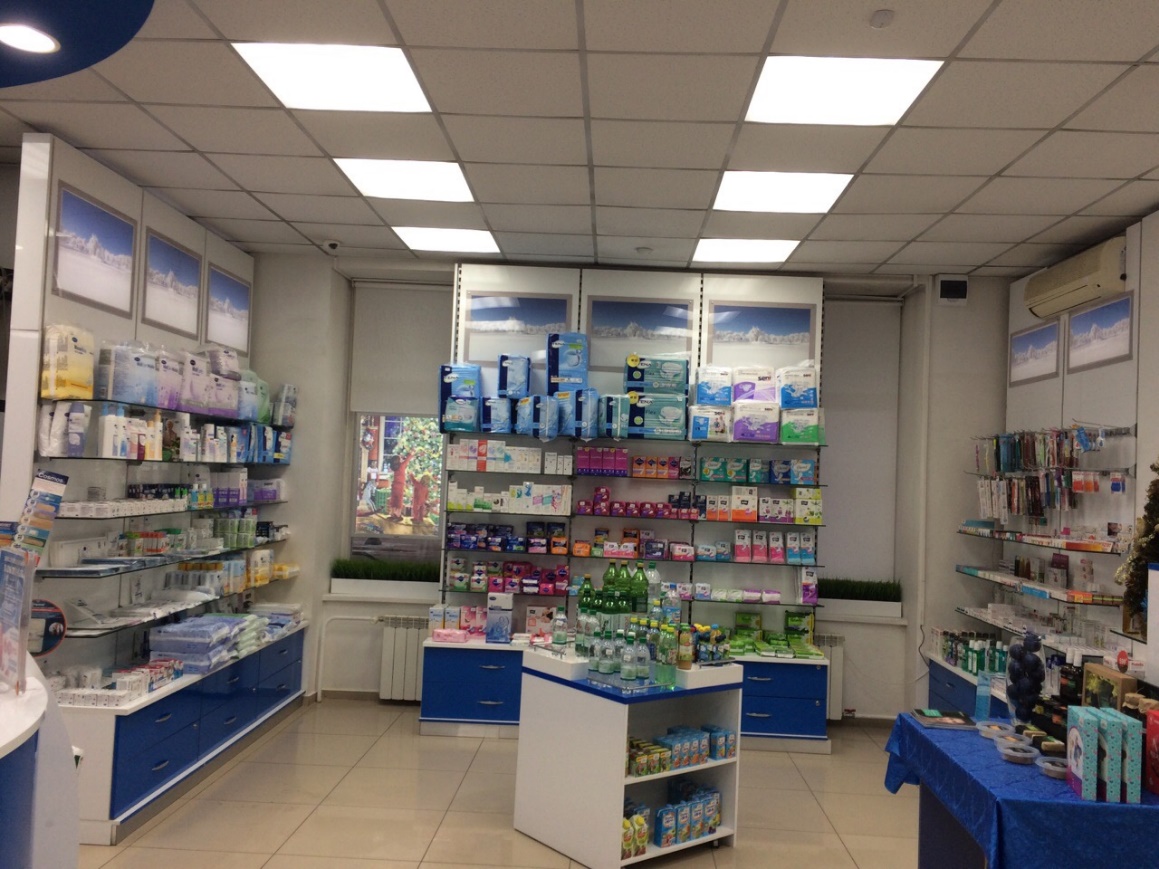 Рабочее место фармацевта
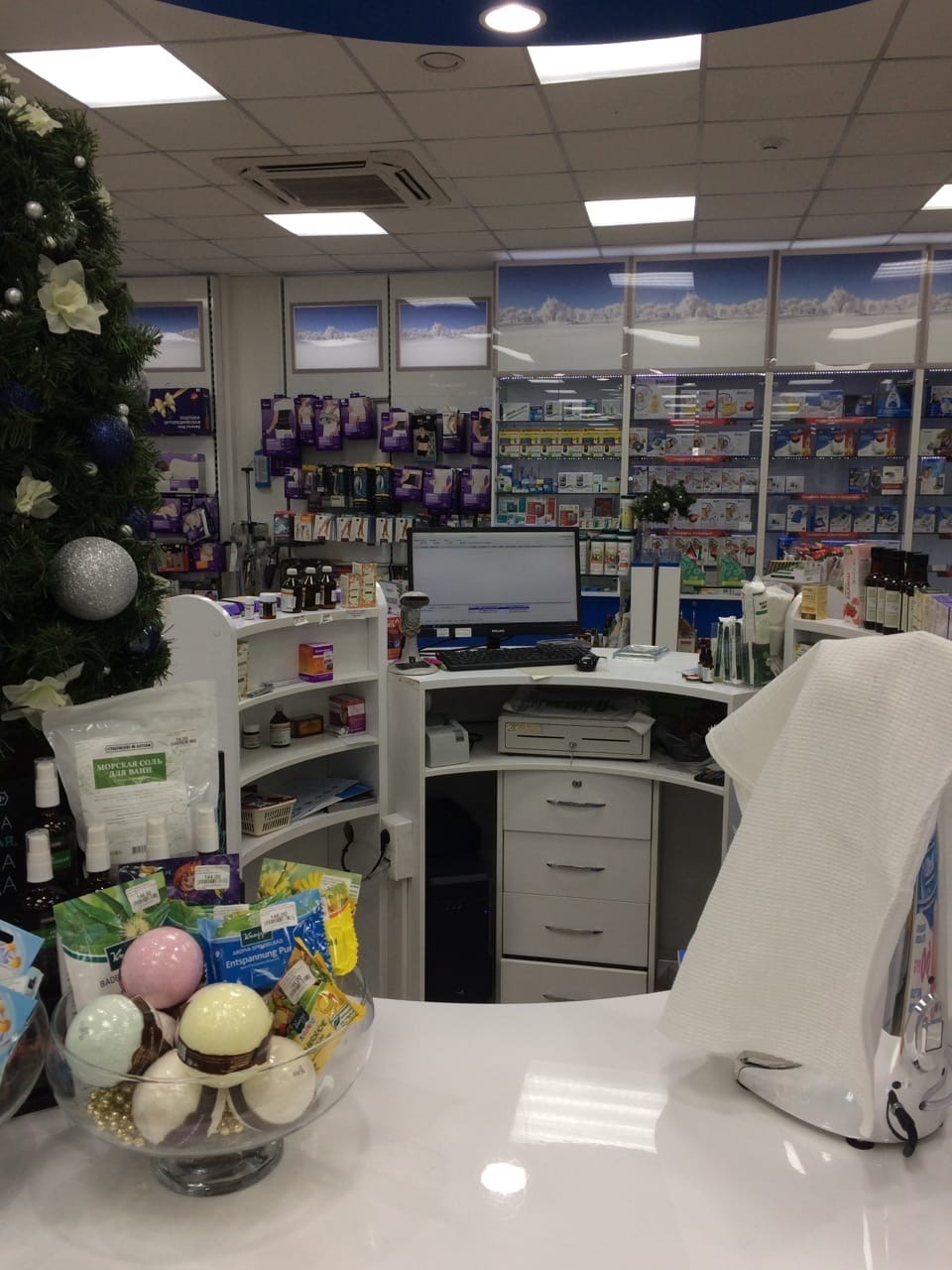 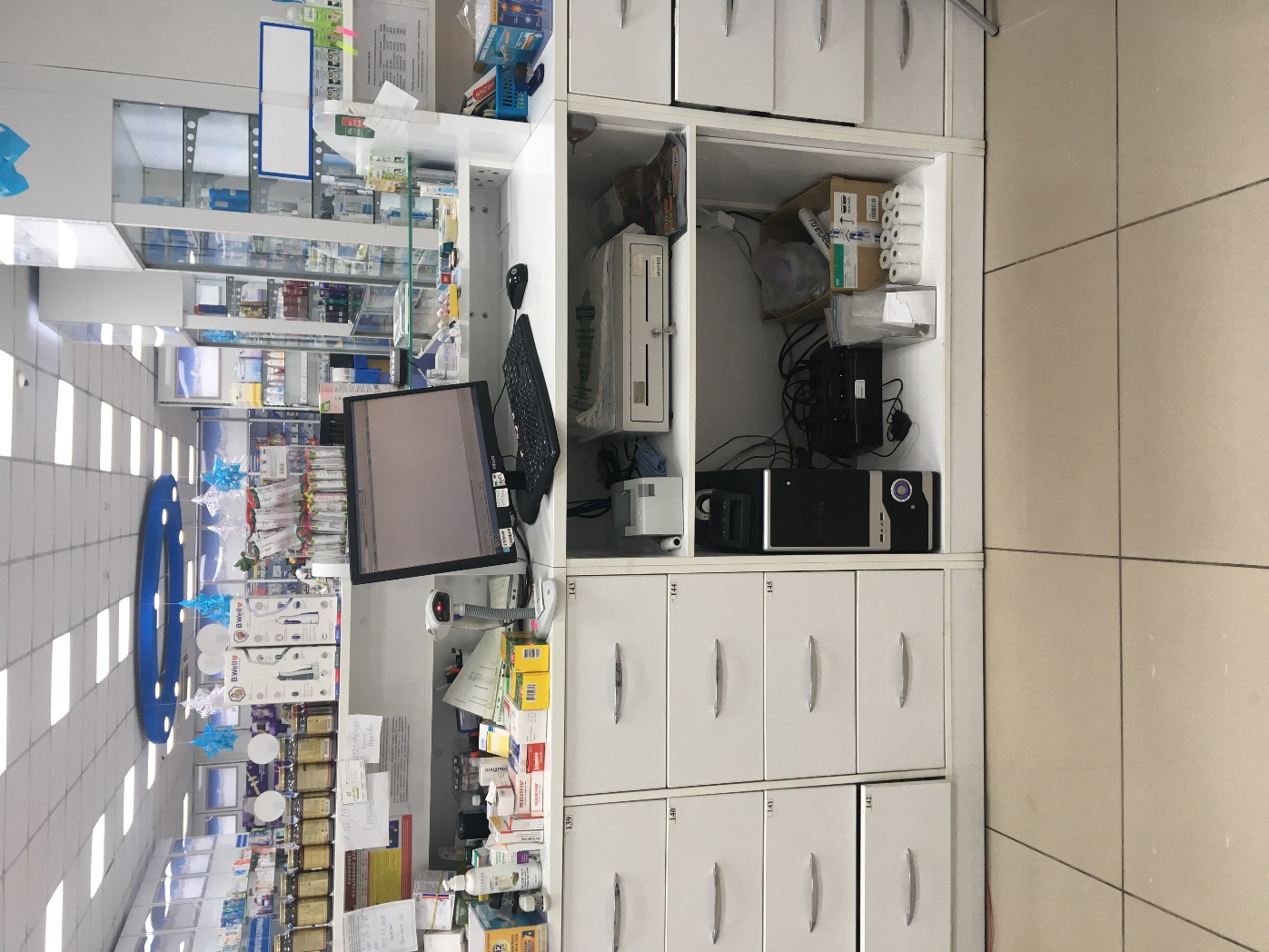 Информационный стенд для посетителей
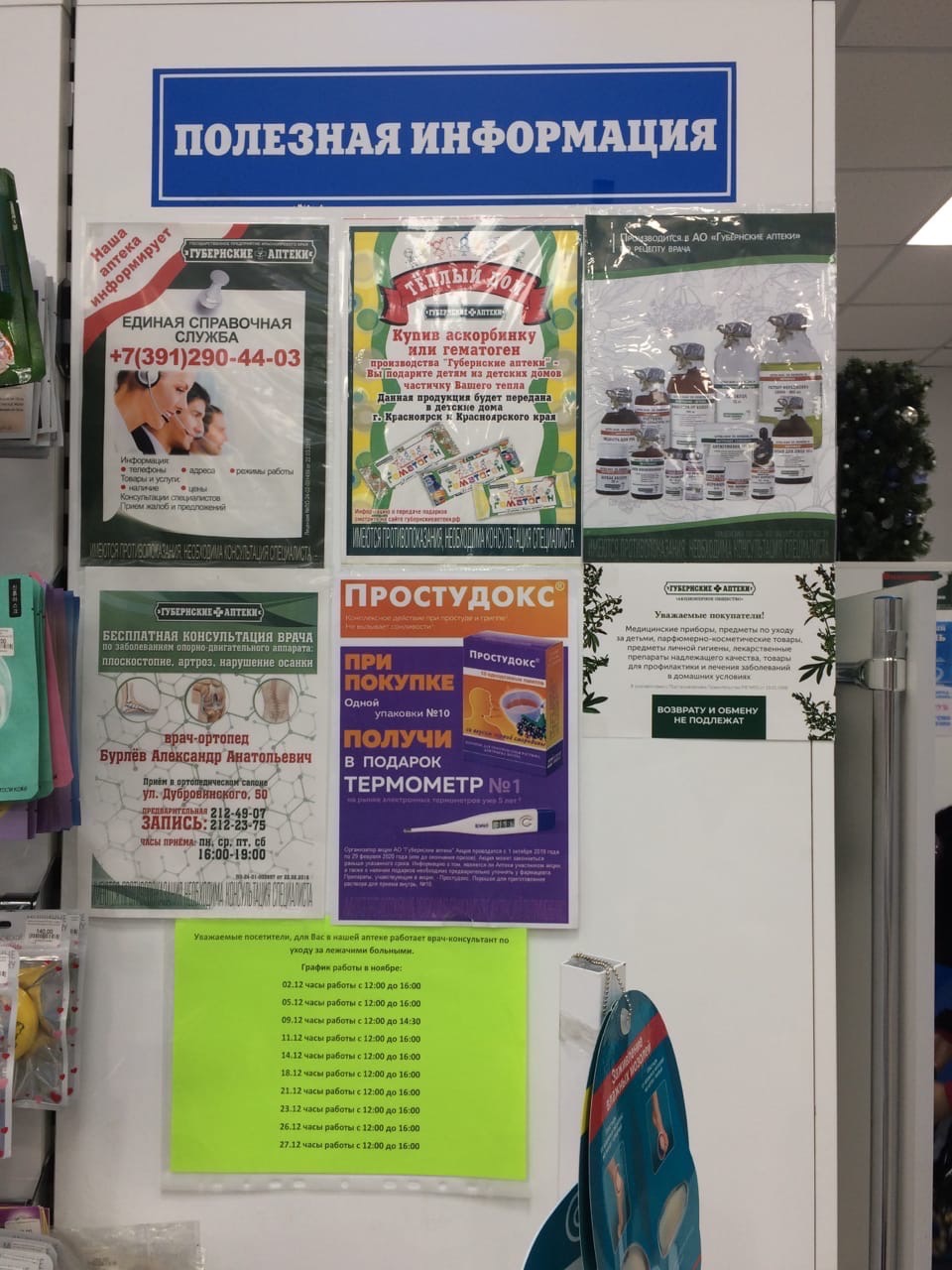 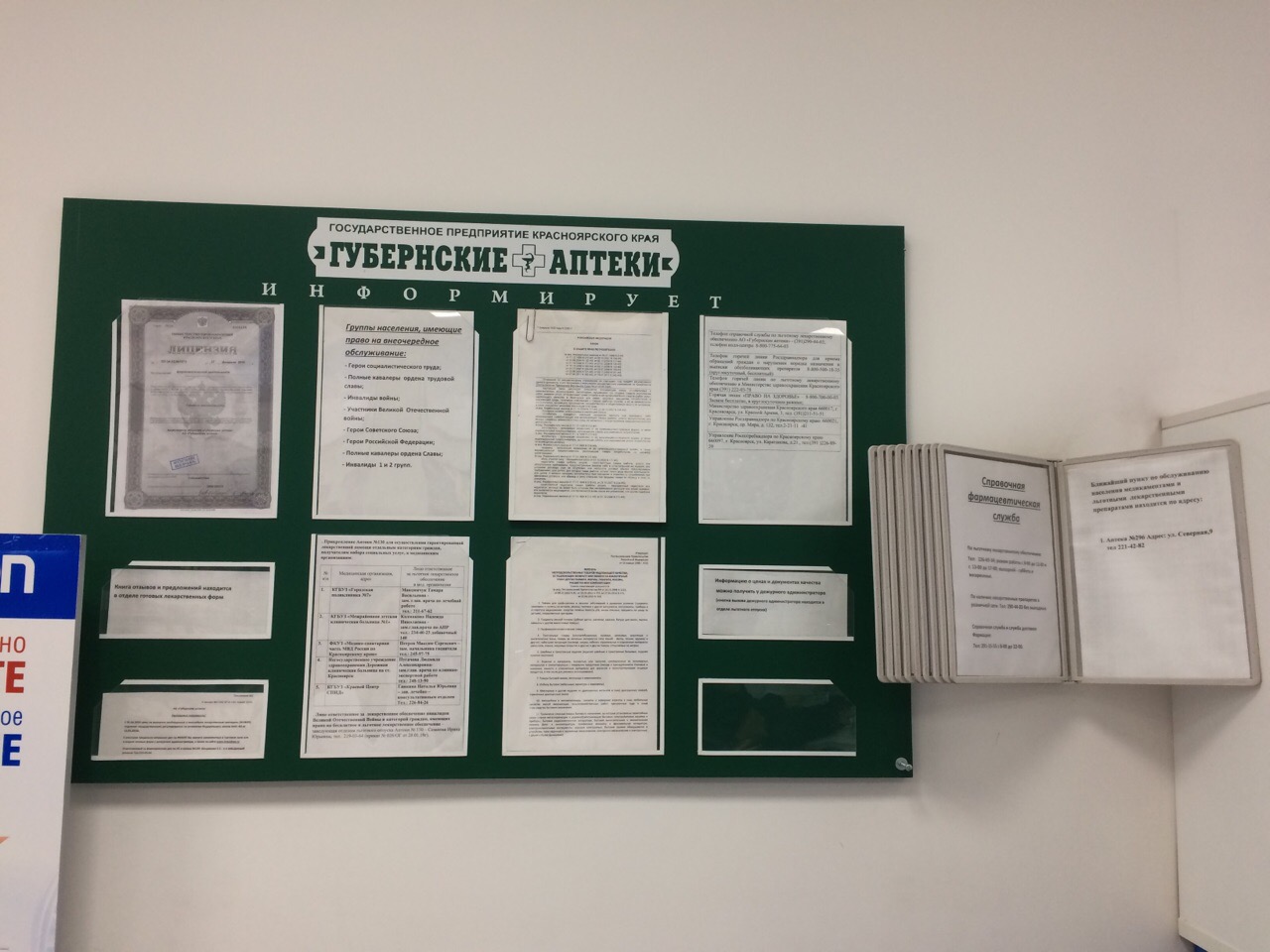 Помещение для хранения уборочного инвентаря
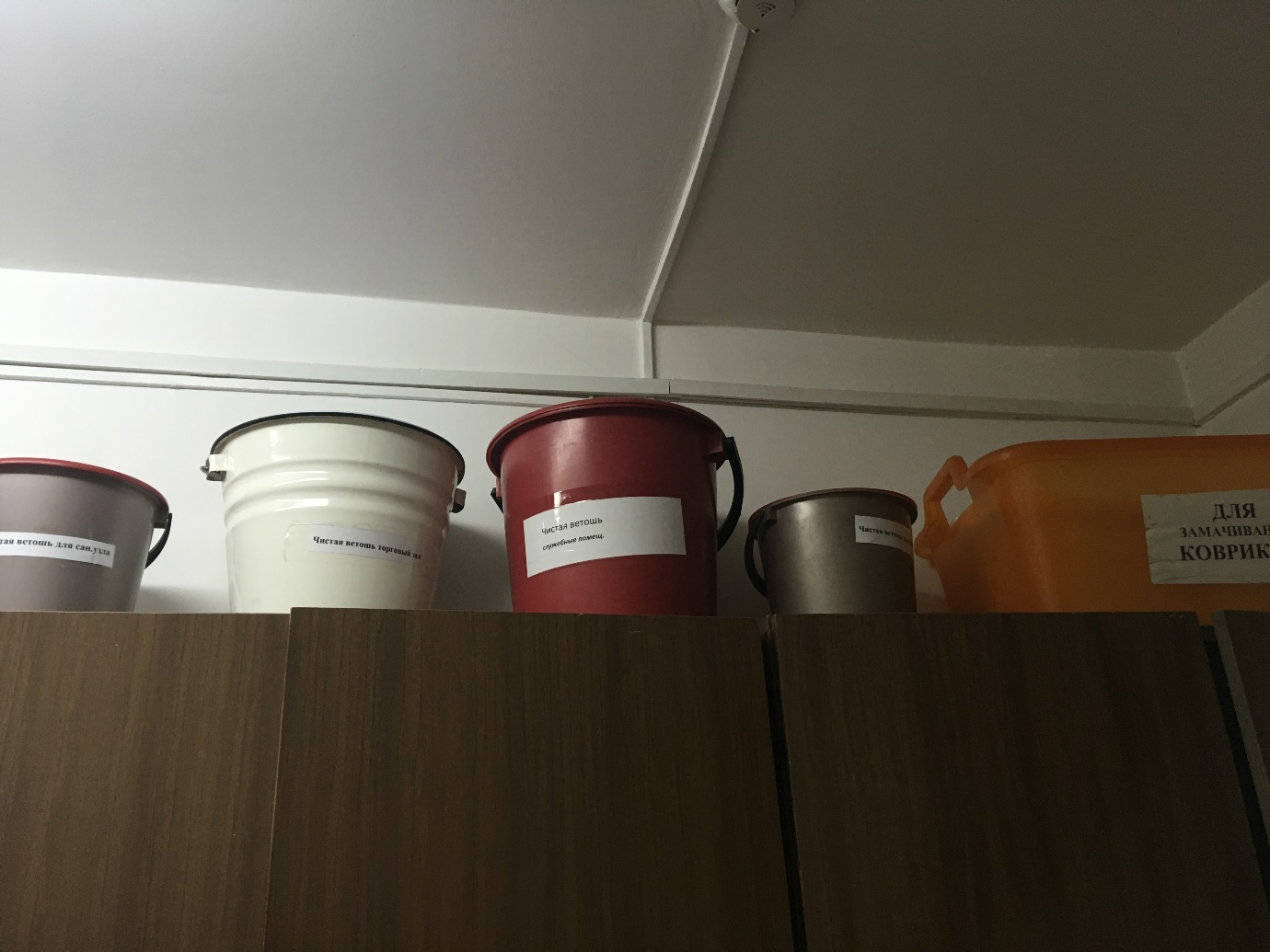 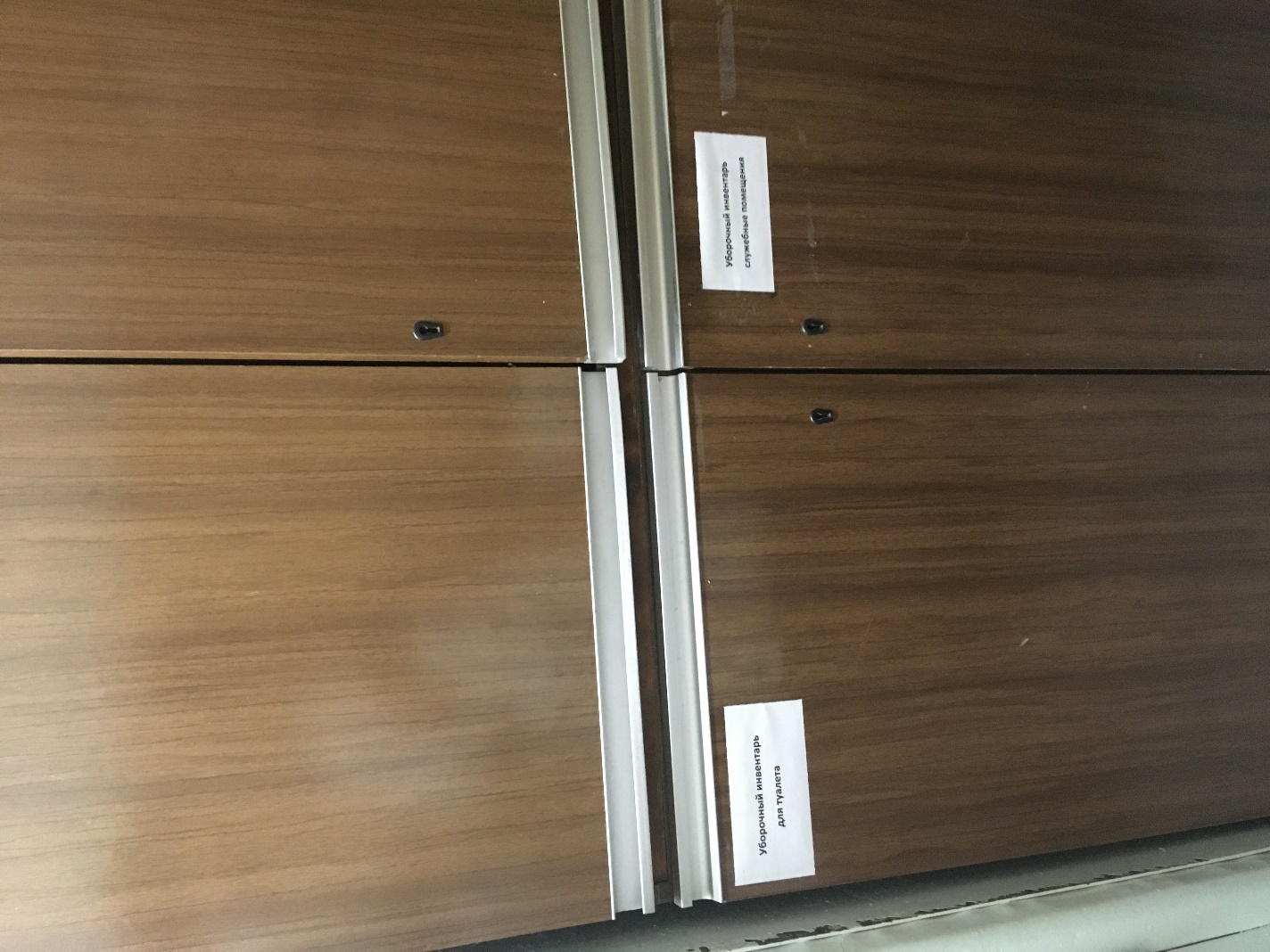 Промаркированный уборочный инвентарь
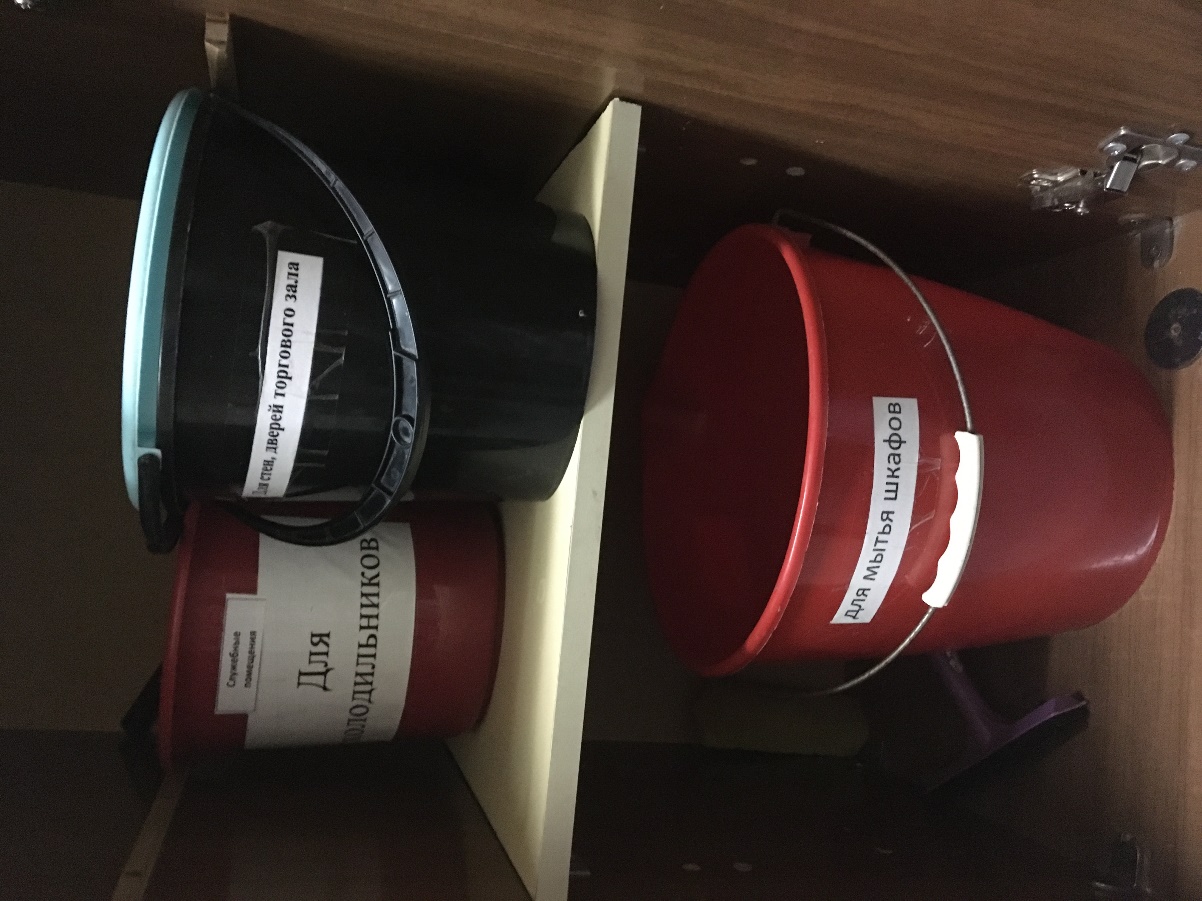 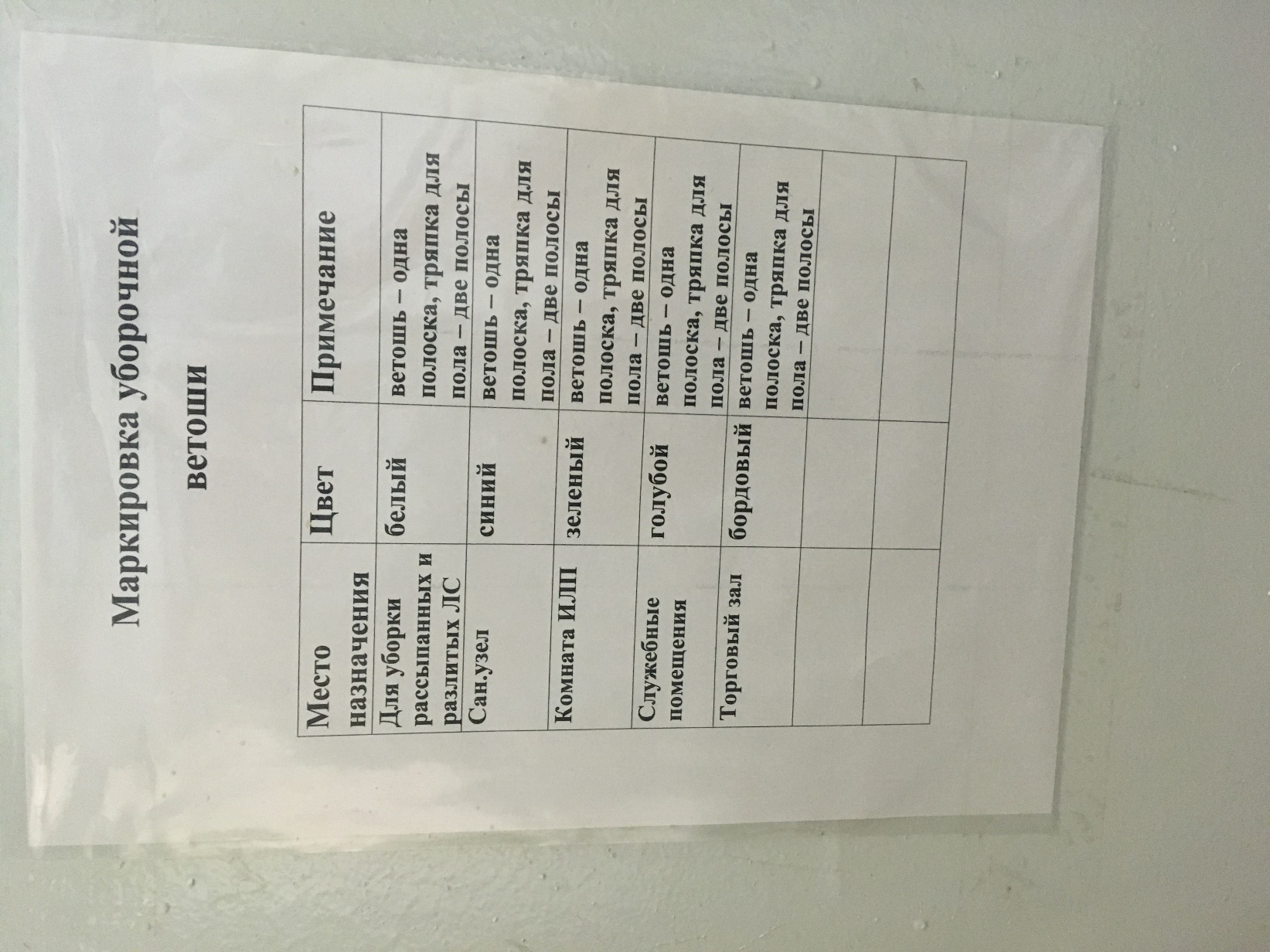 Санитарный узел
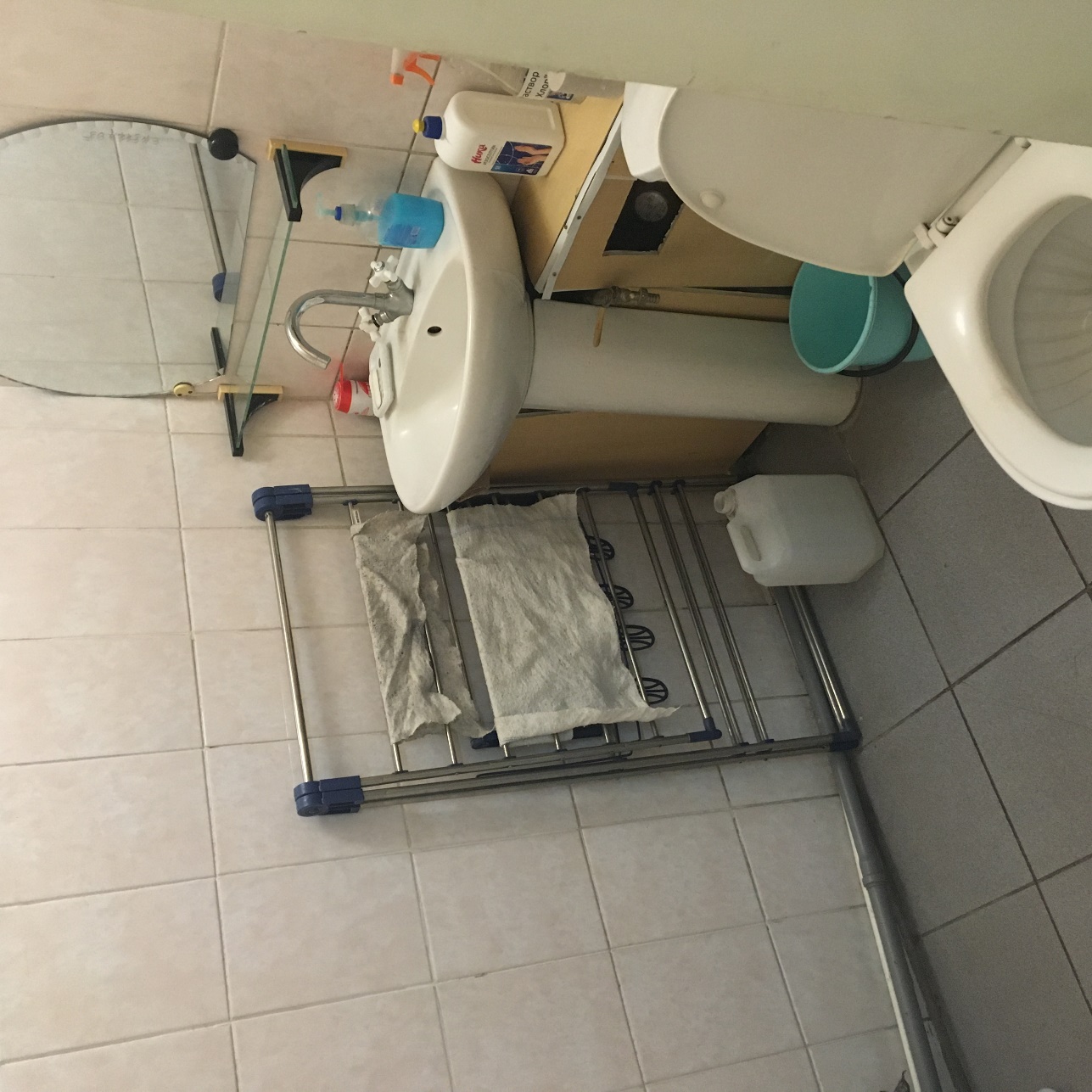 Фармацевт в санитарной одежде
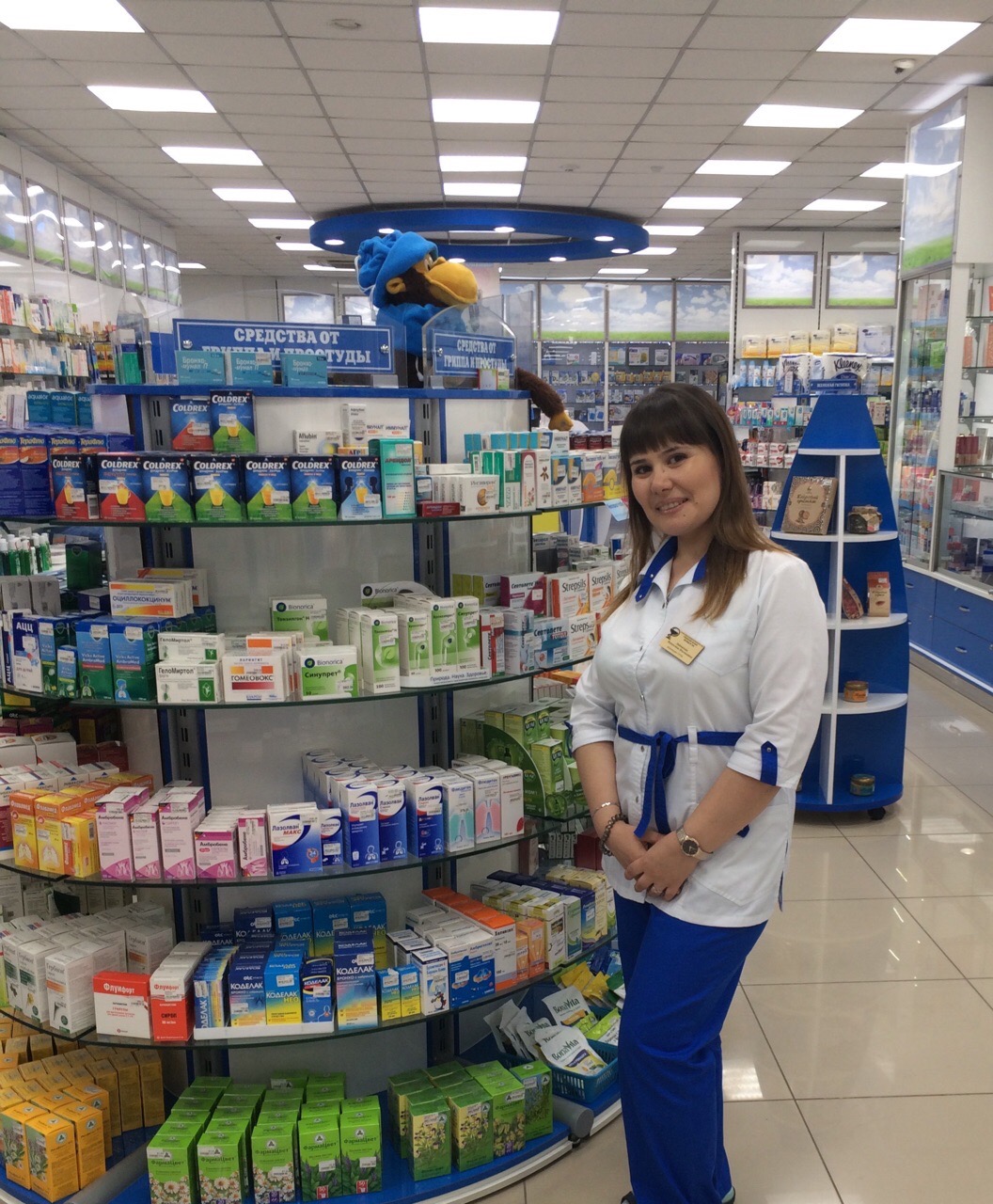 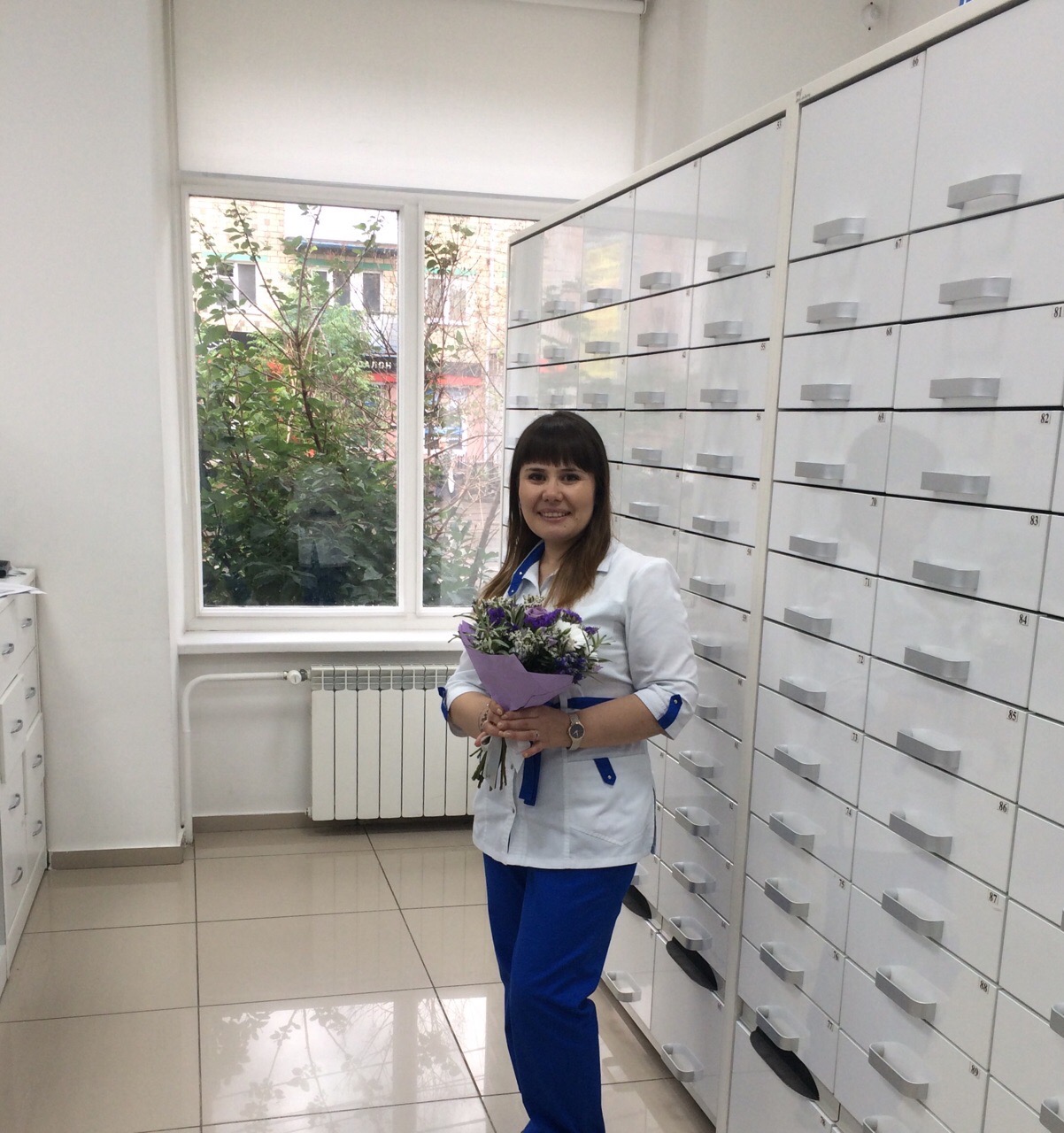 Очищающее от грязи устройство при входе в аптеку
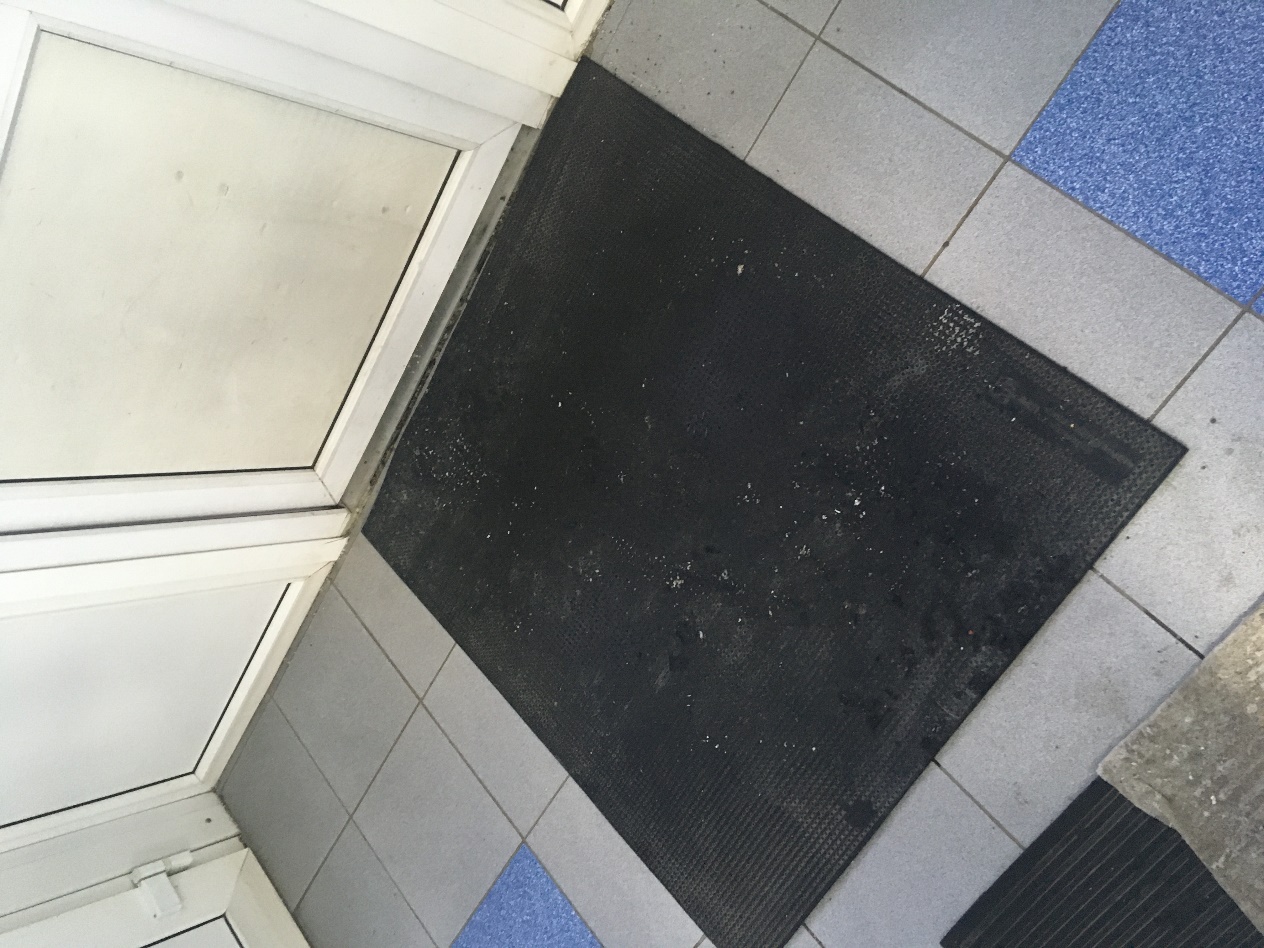 Комната отдыха персонала
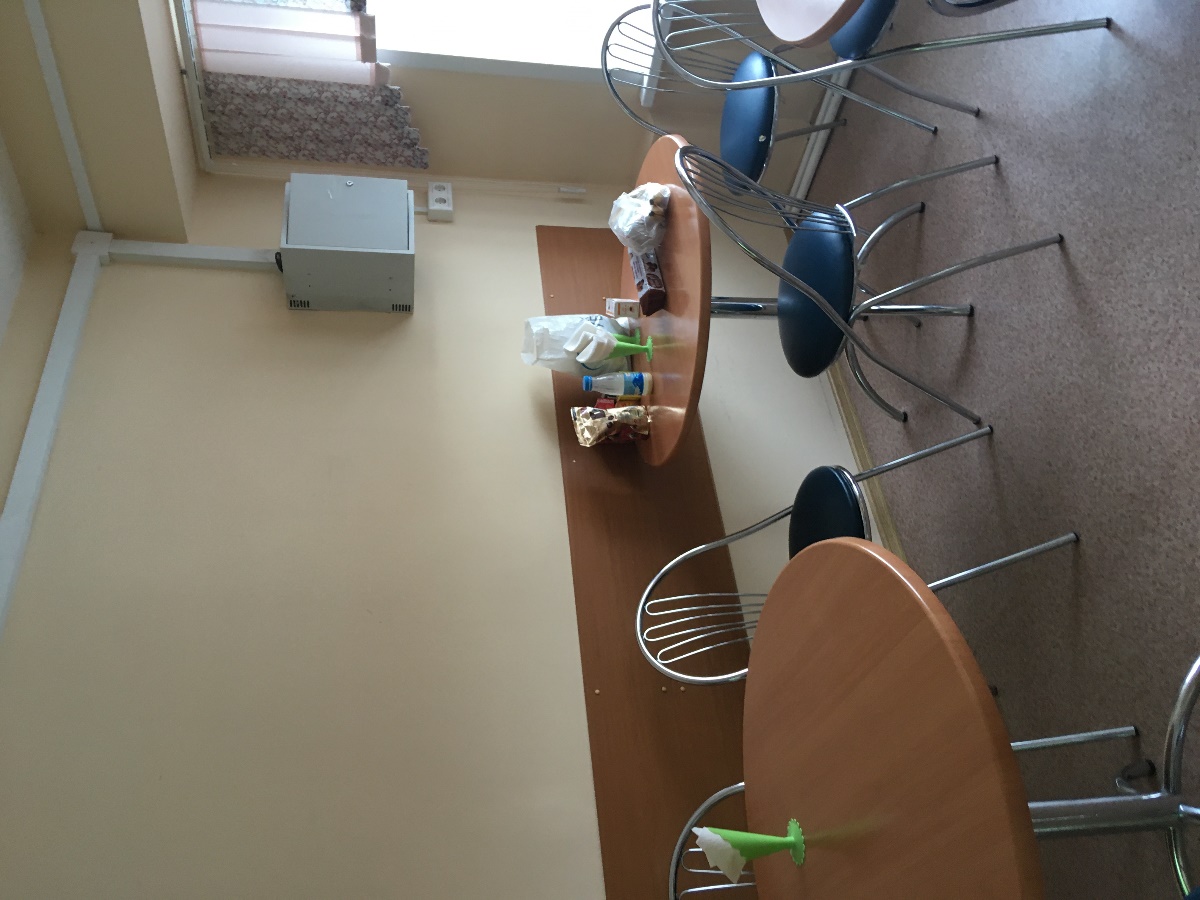 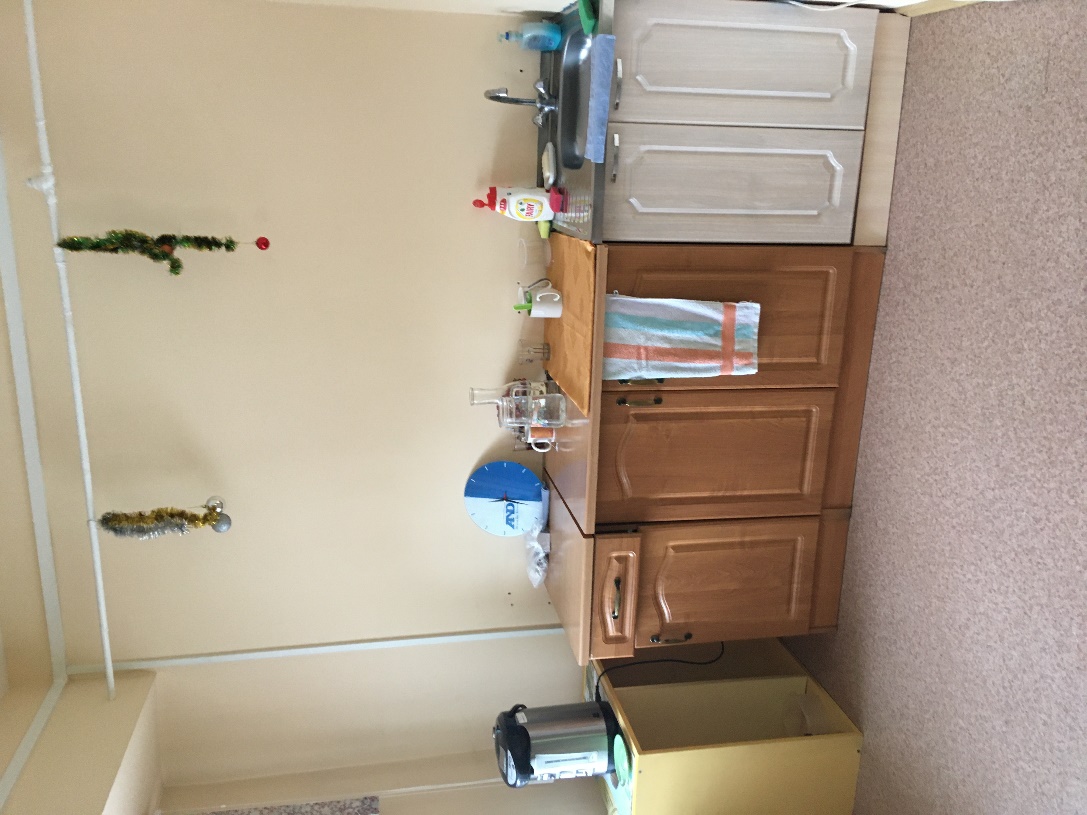 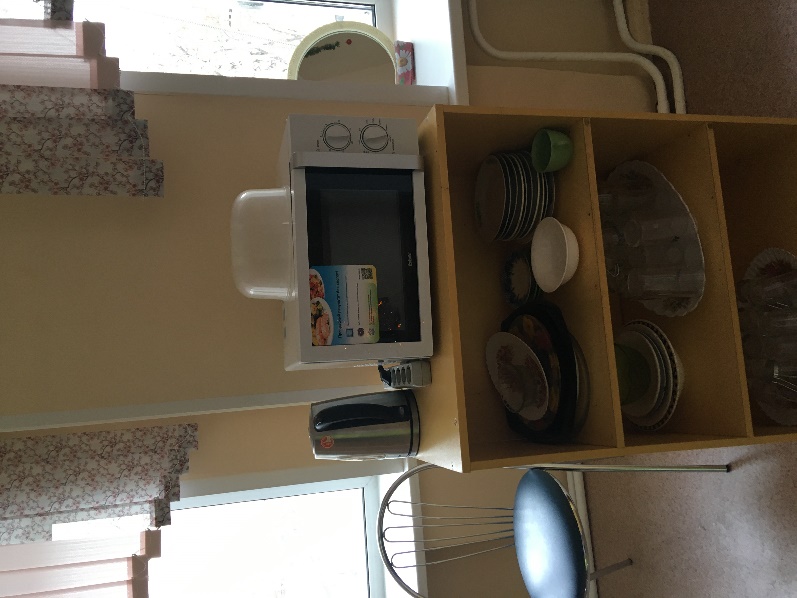 Материальная комната №1
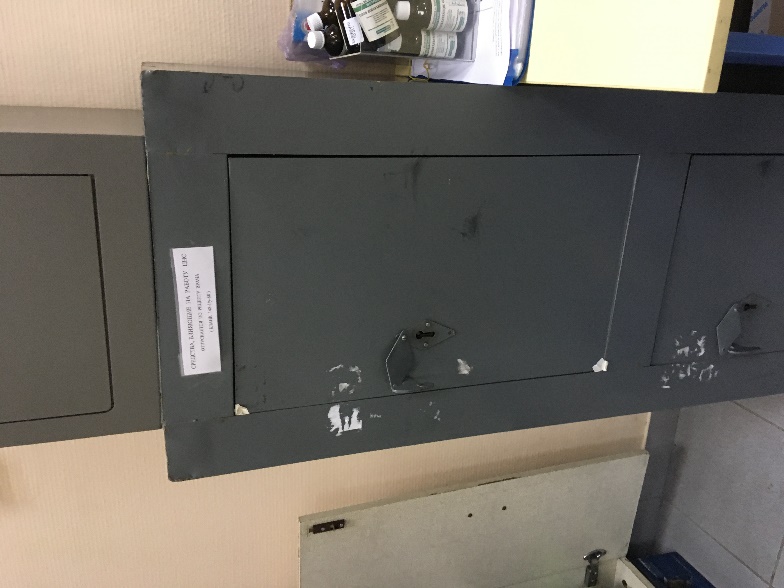 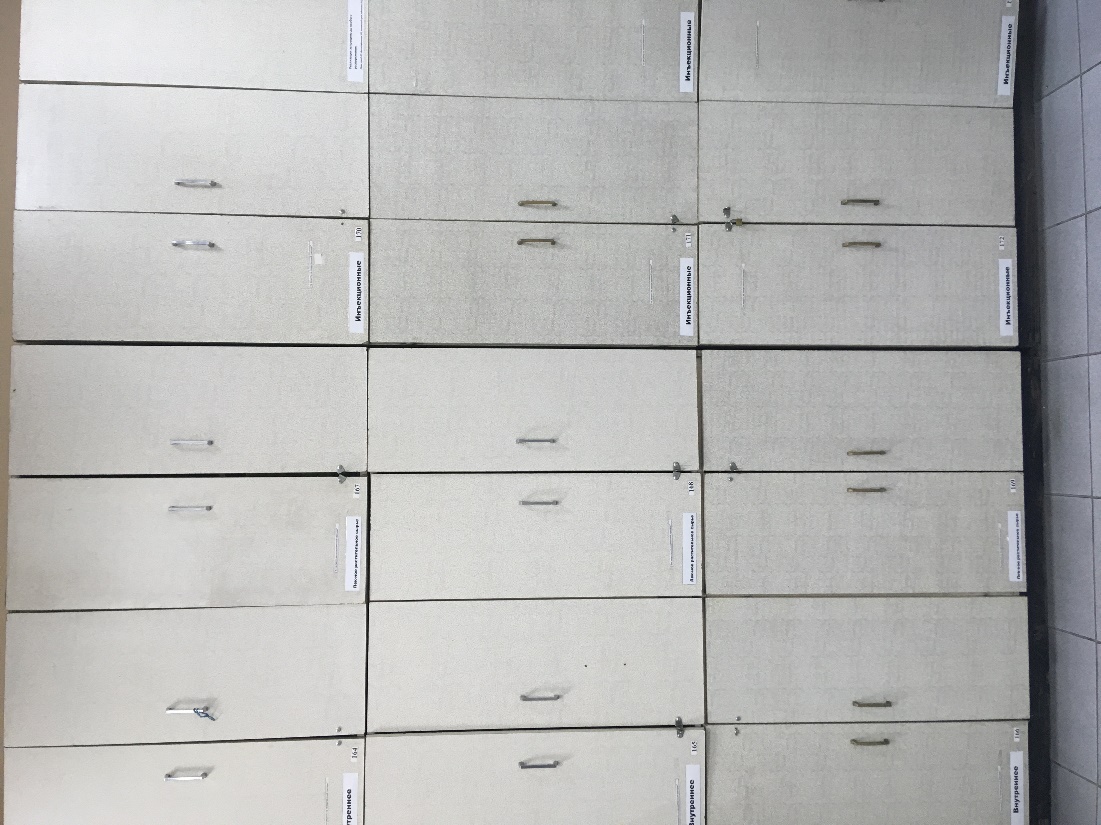 Материальная комната №2
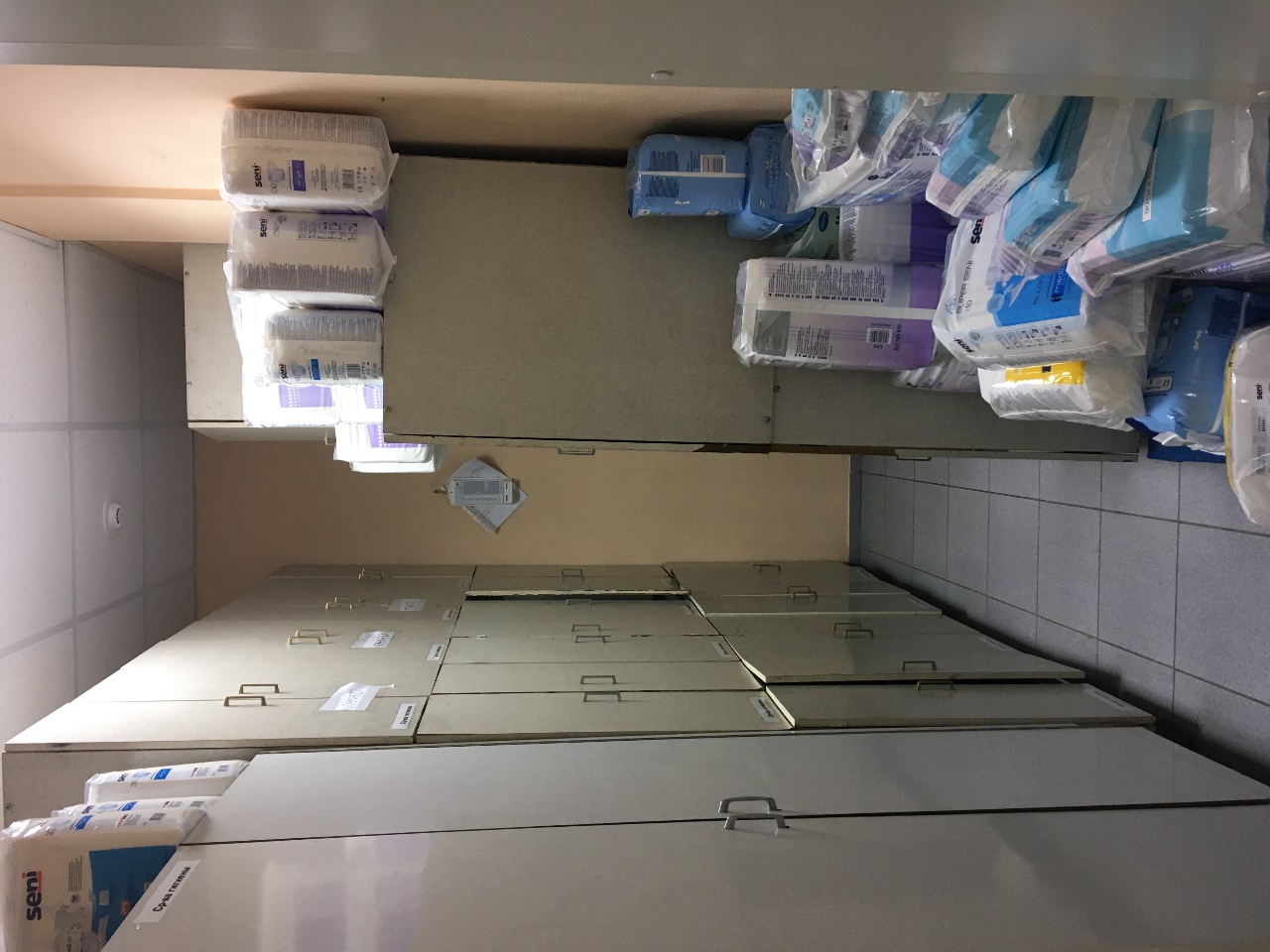 Материальная комната №3
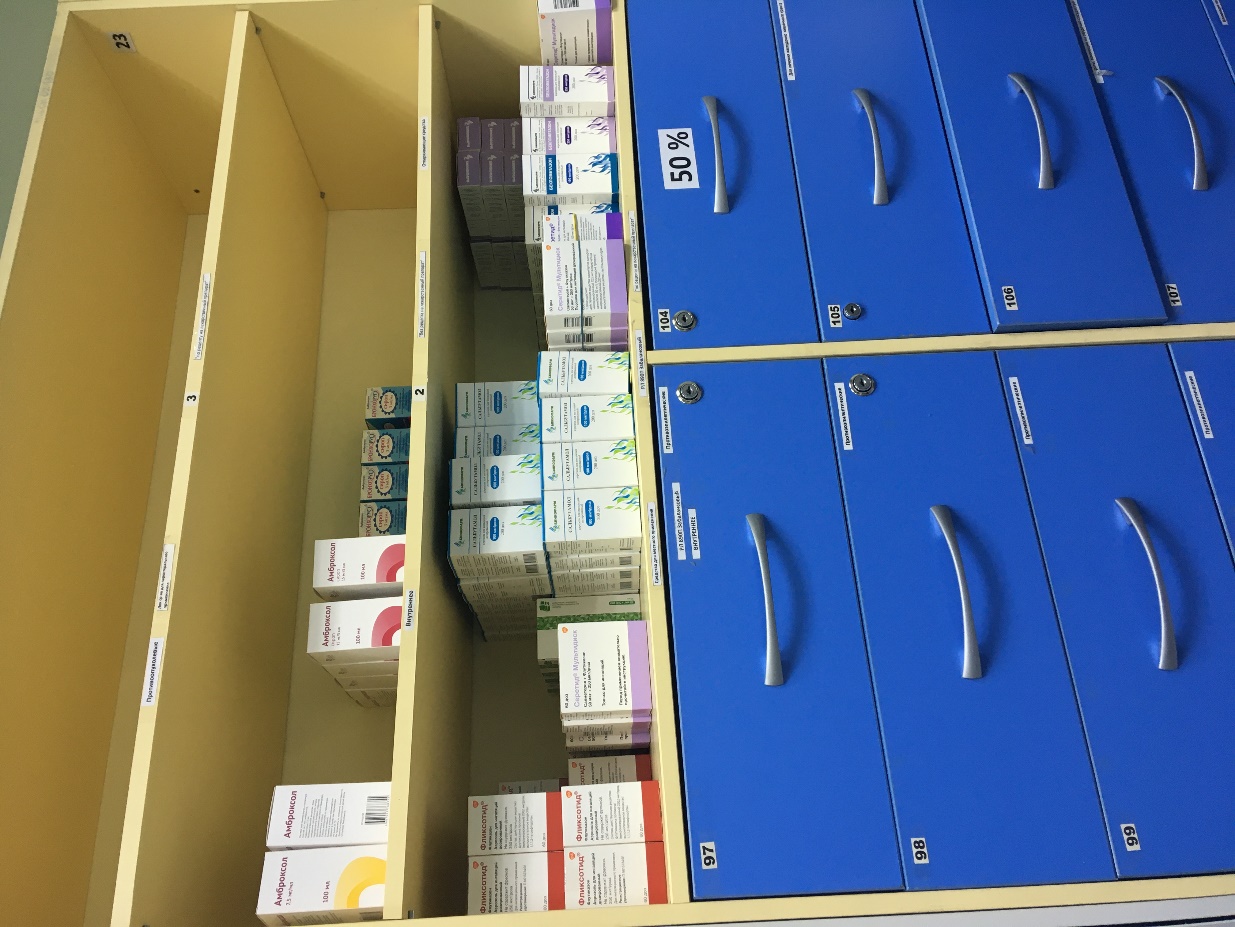 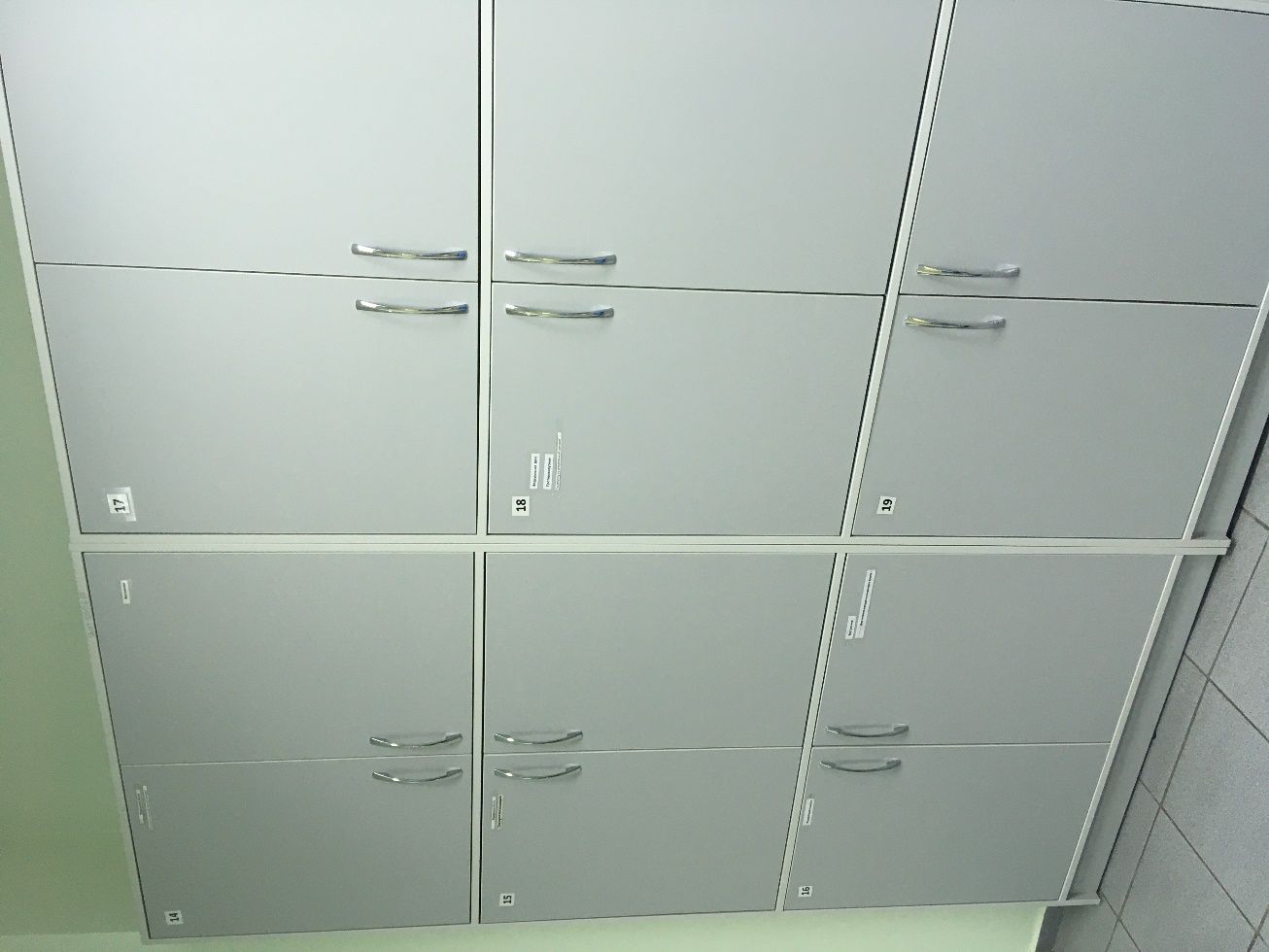 Шкафы для хранения наружных лекарственных препаратов
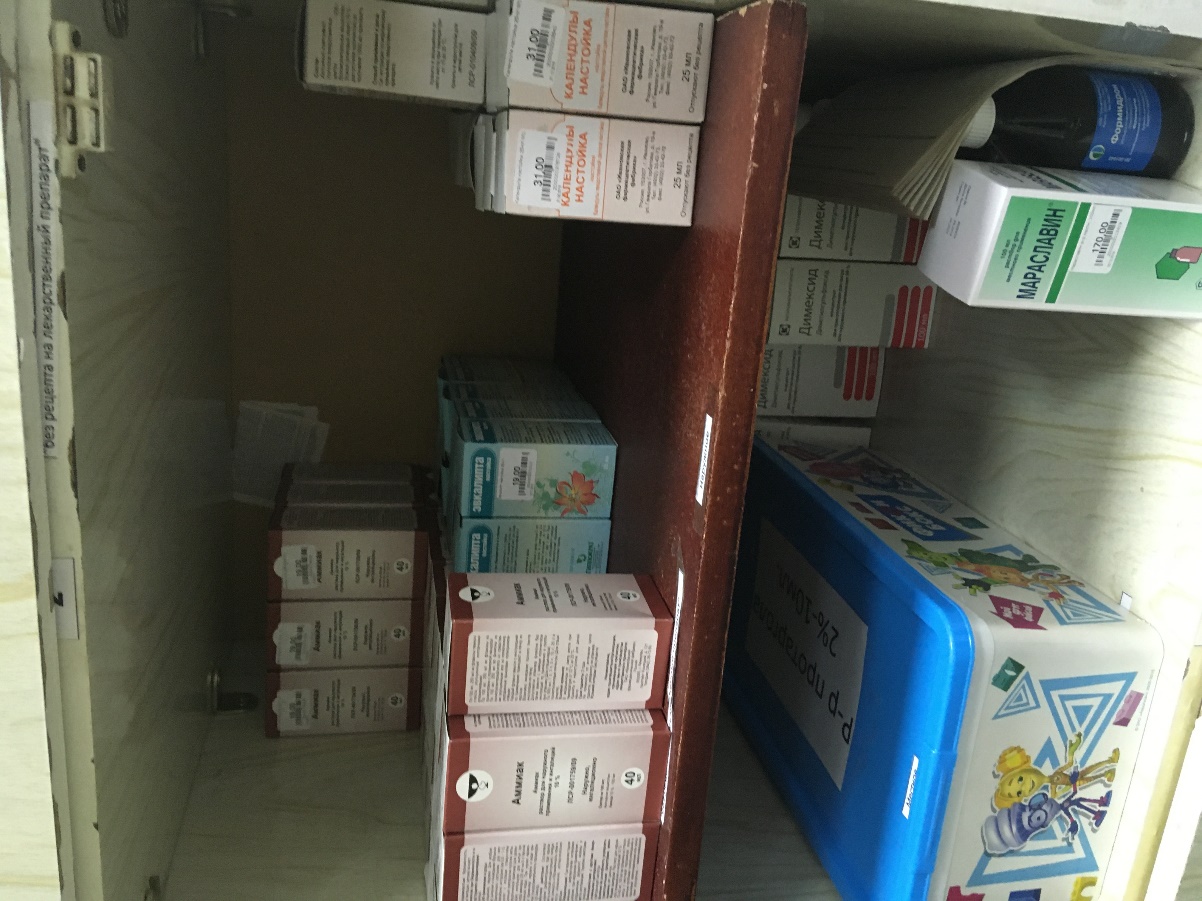 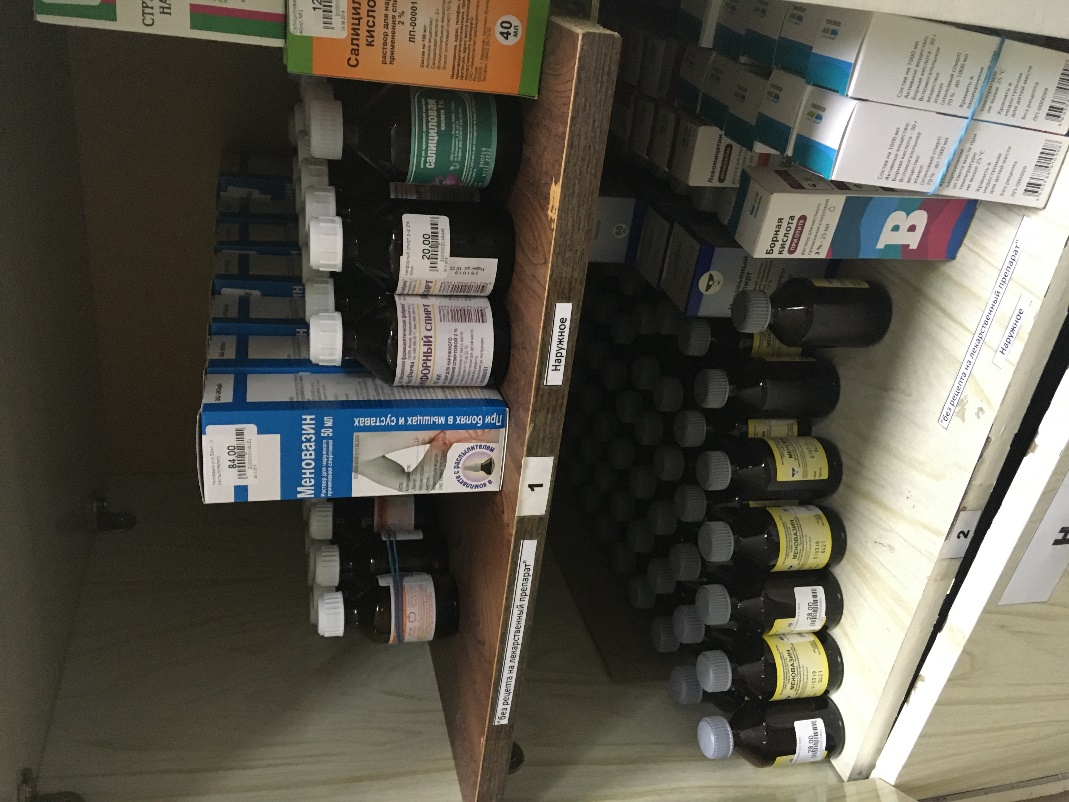 Шкафы для хранения внутренних лекарственных препаратов
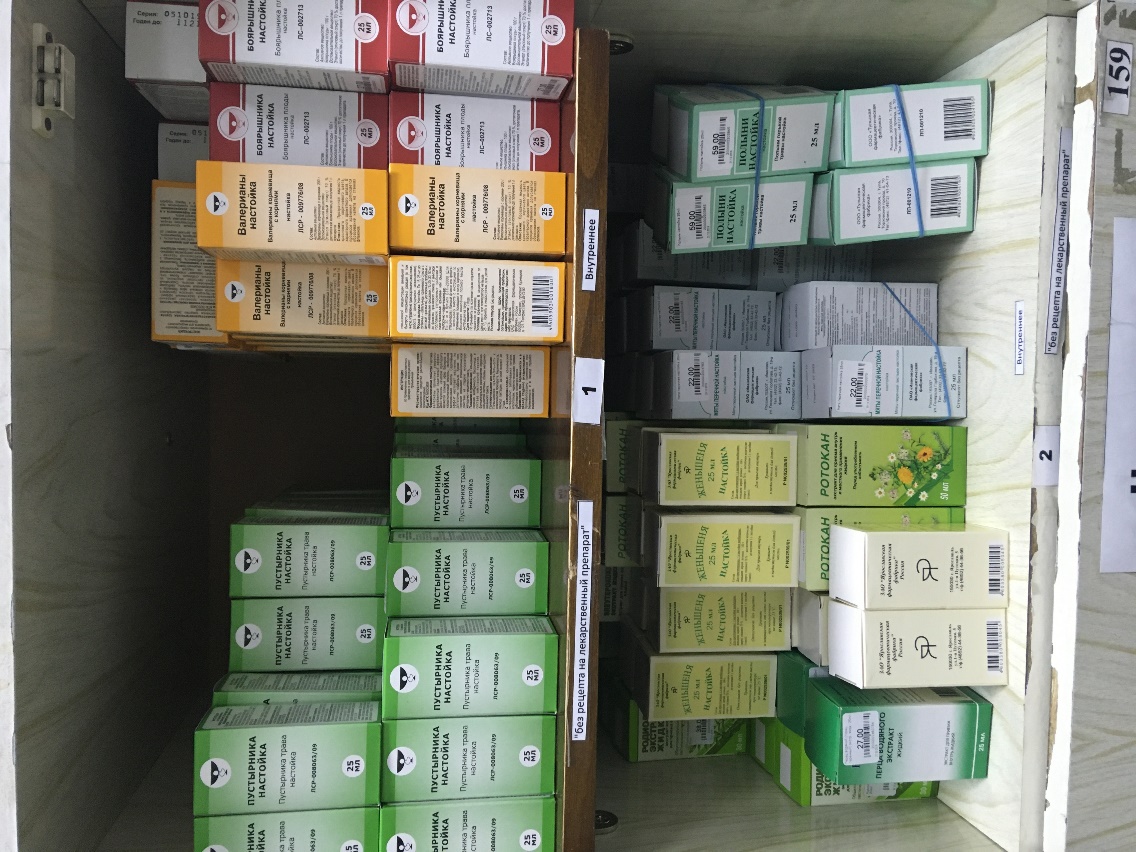 Шкафы для хранения лекарственных препаратов для инъекций
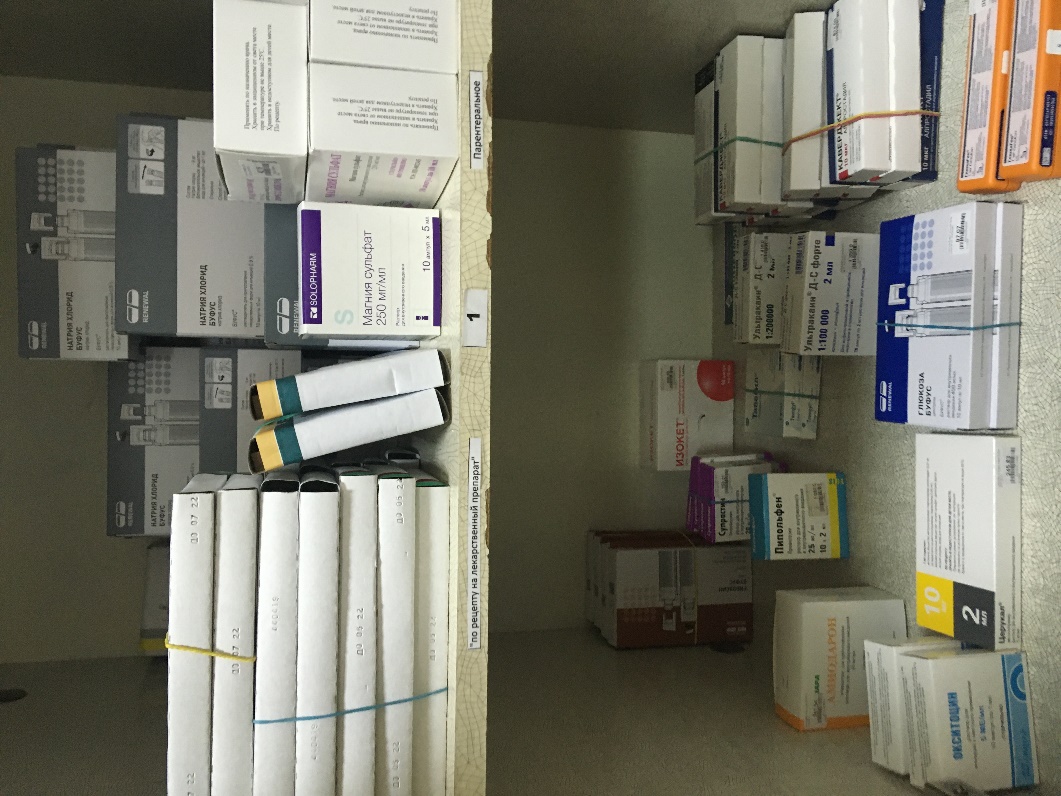 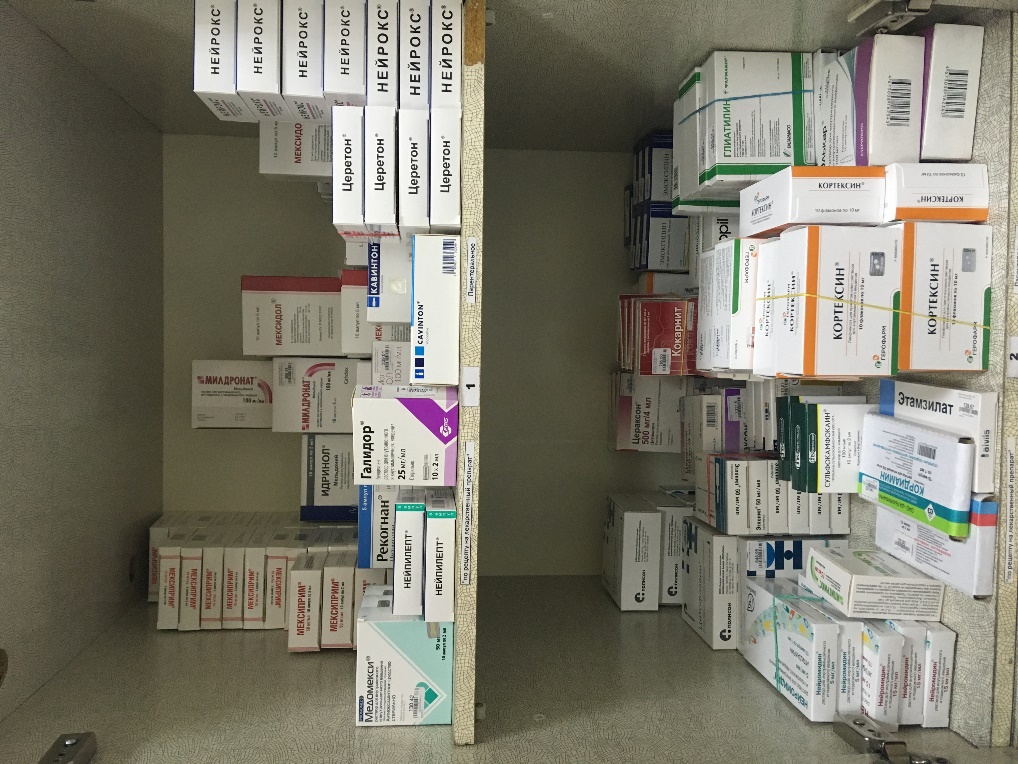 Шкафы для хранения перевязочного материала
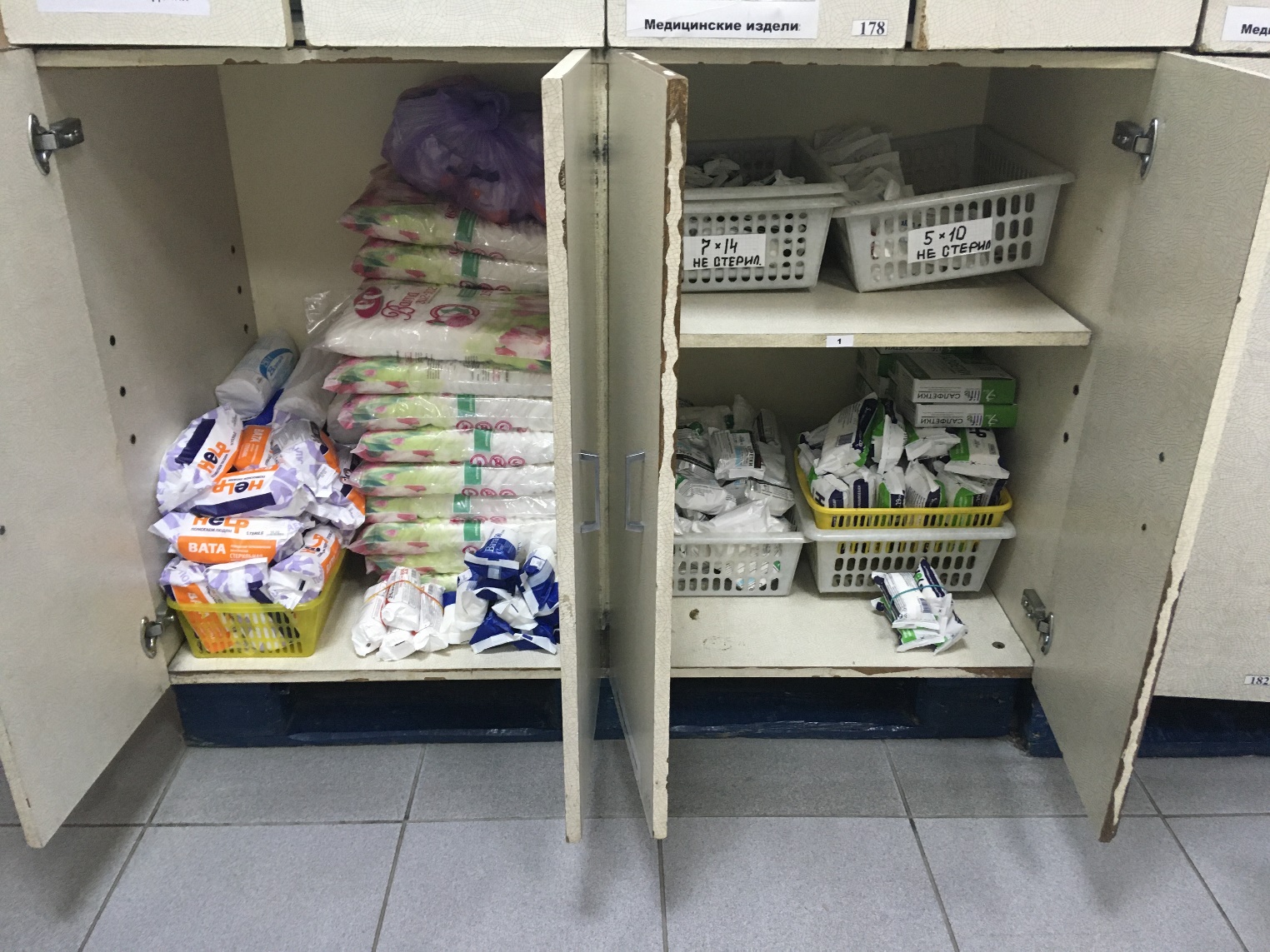 Шкафы для хранения резиновых изделий
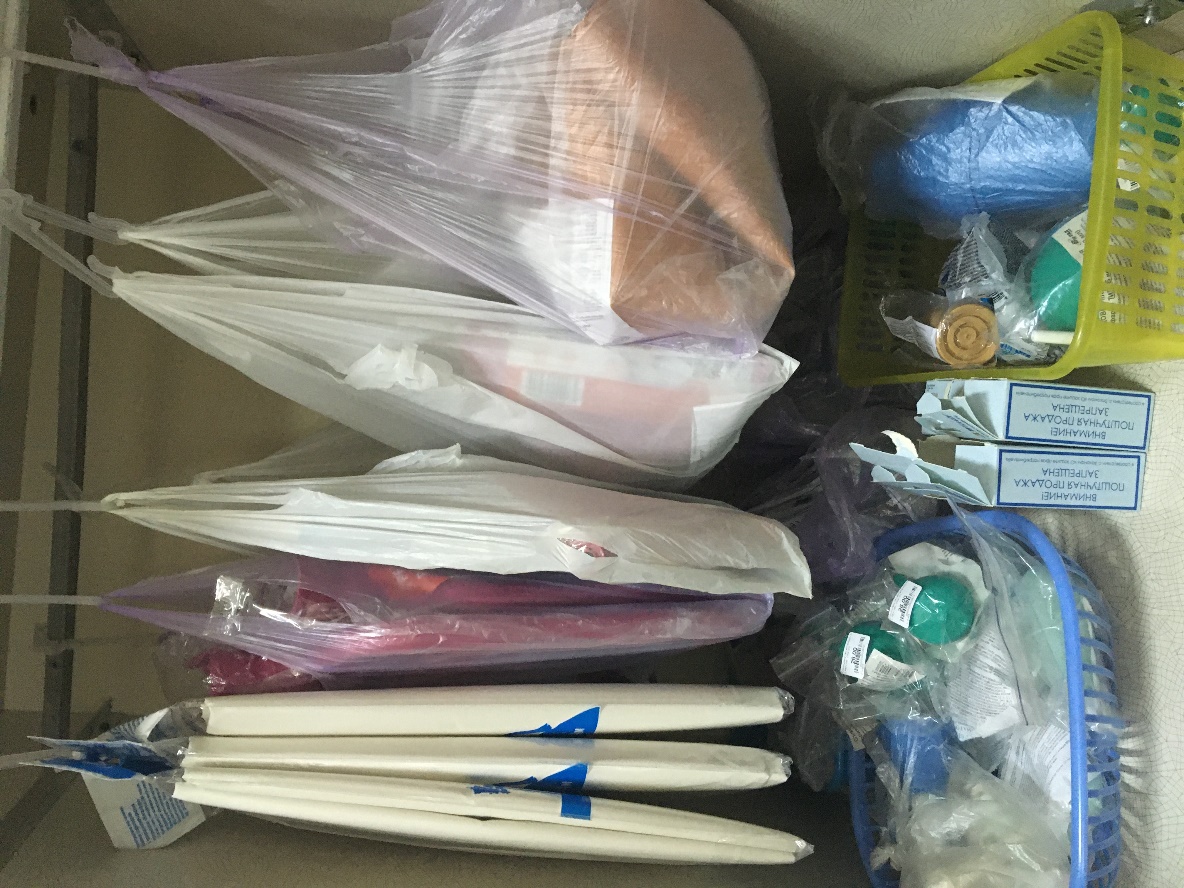 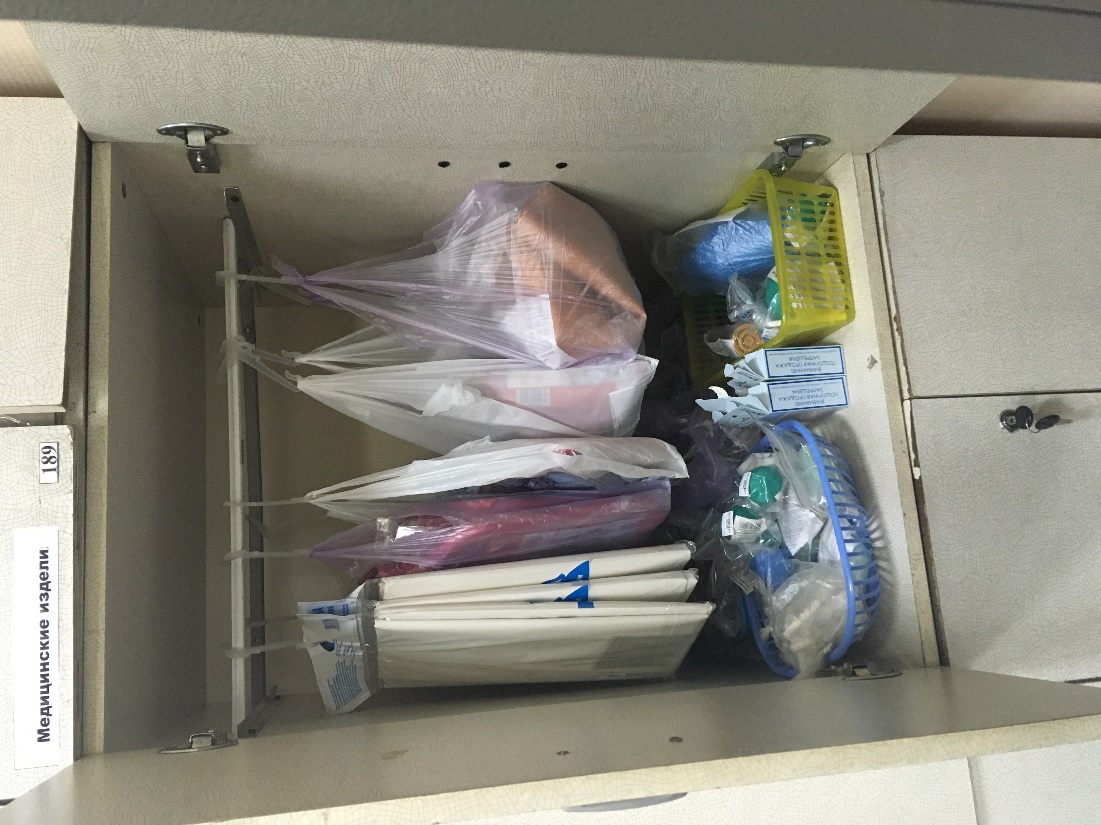 Шкафы для хранения лекарственного растительного сырья
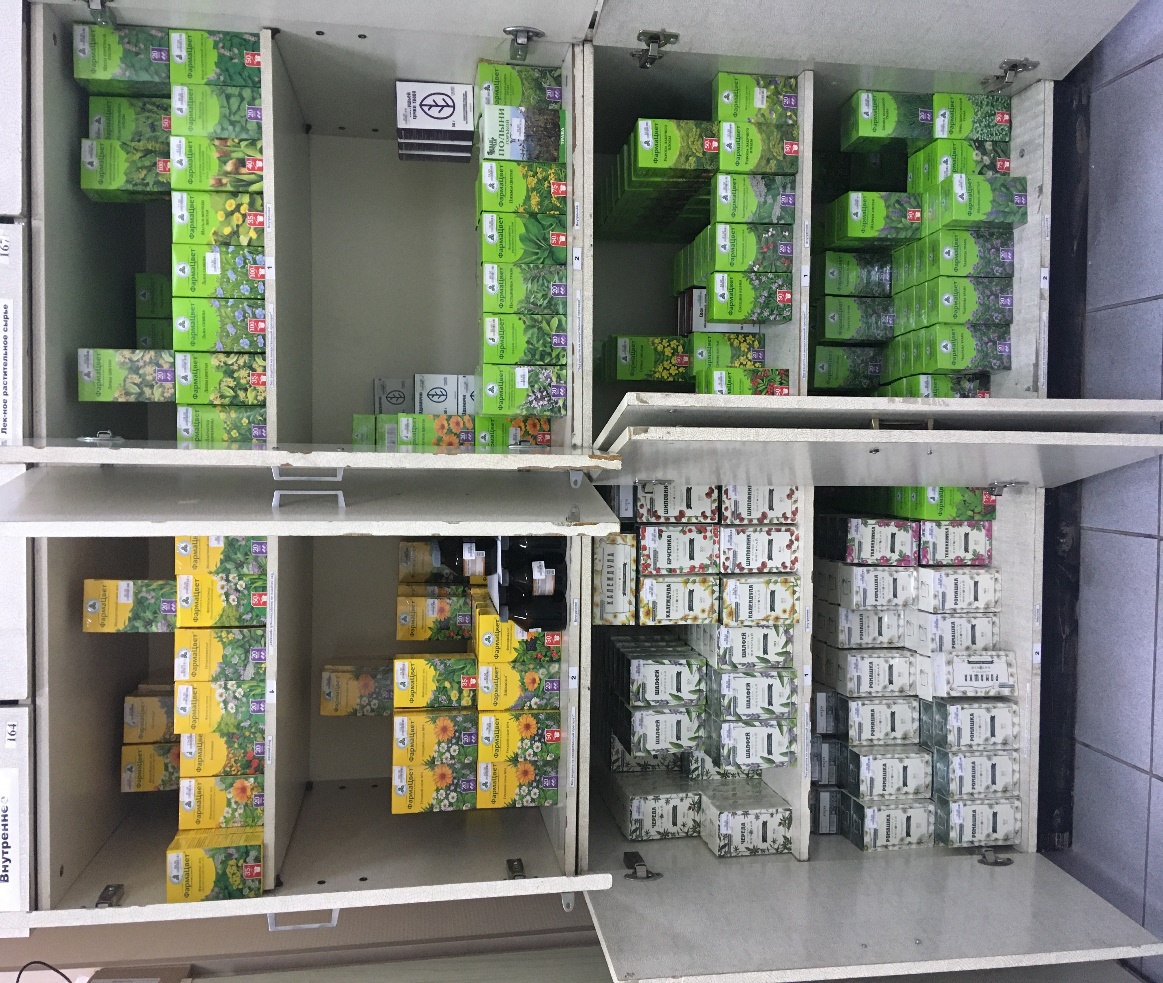 Шкафы для хранения парафармацевтической продукции
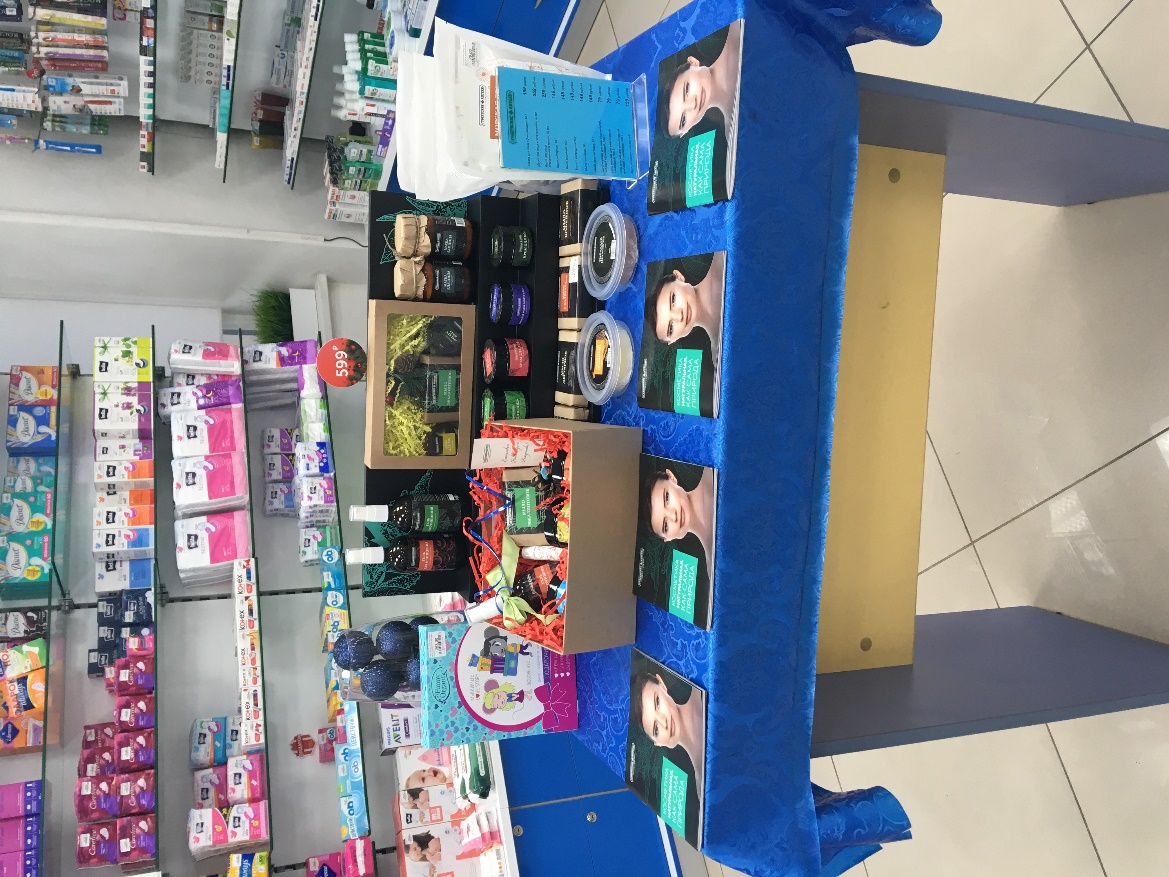 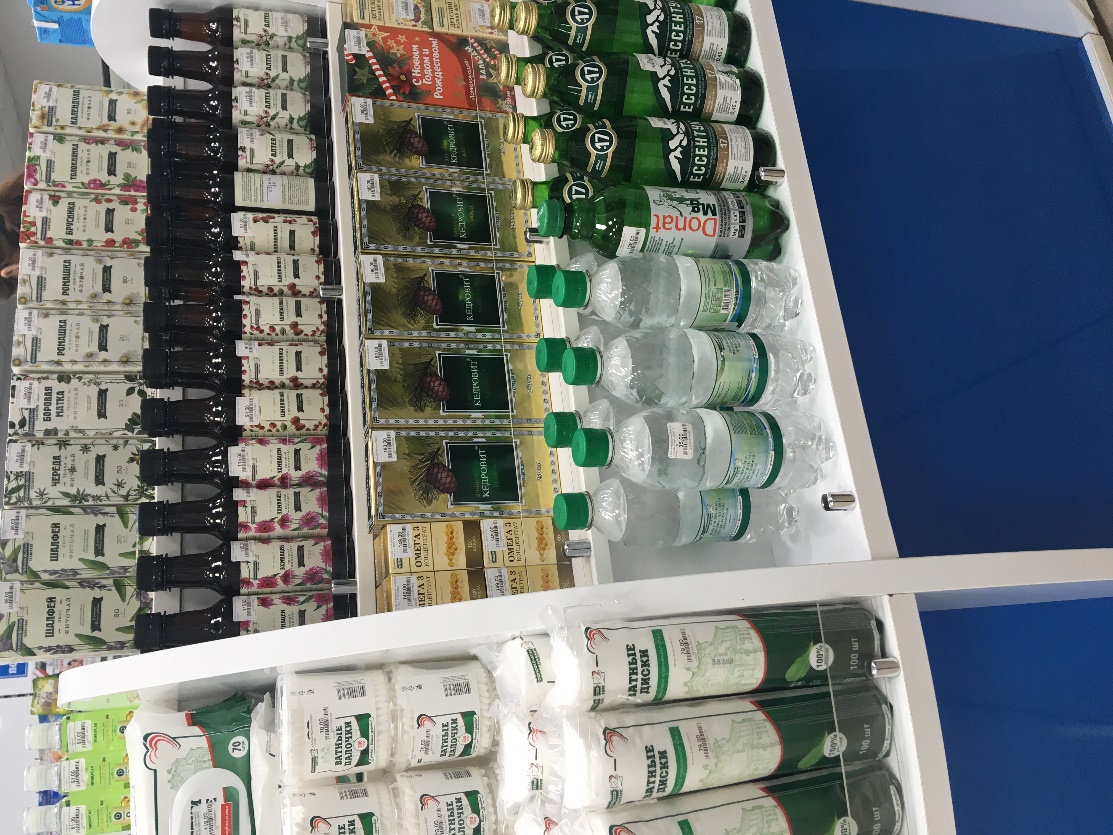 Шкафы для хранения огнеопасных веществ
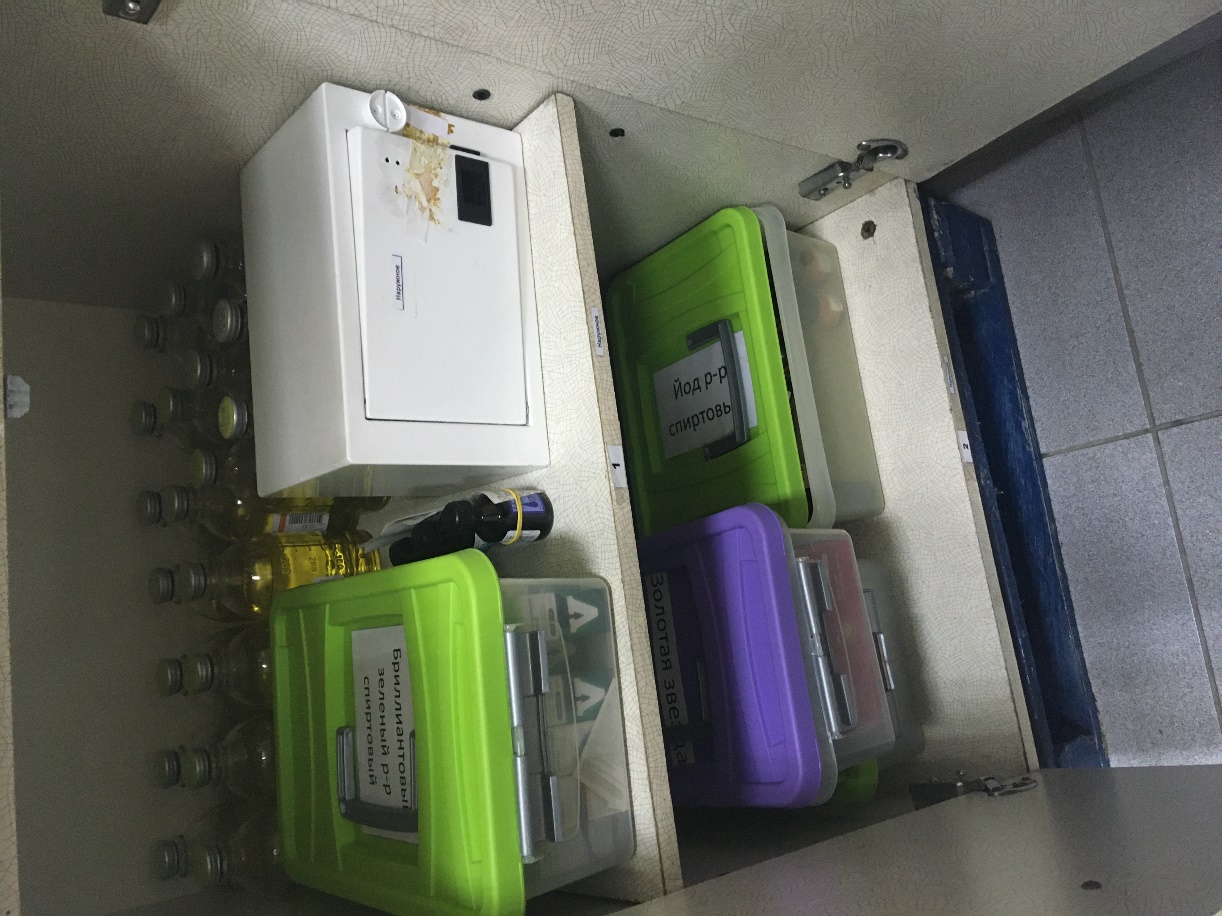 Помещение хранения препатаров, стоящих на ПКУ
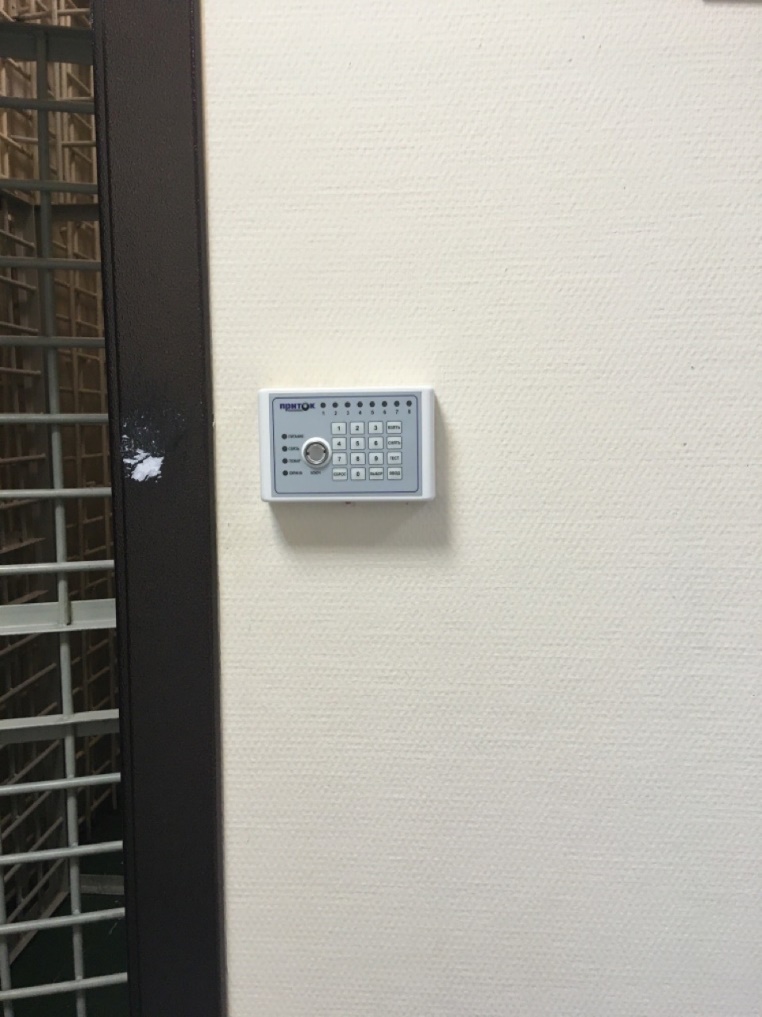 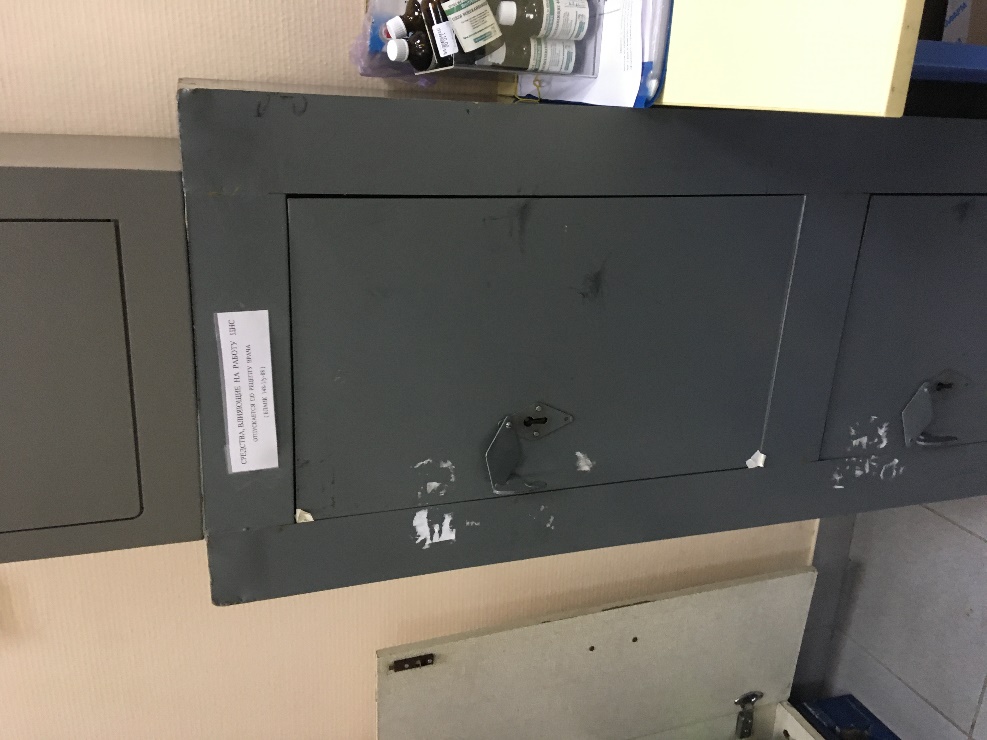 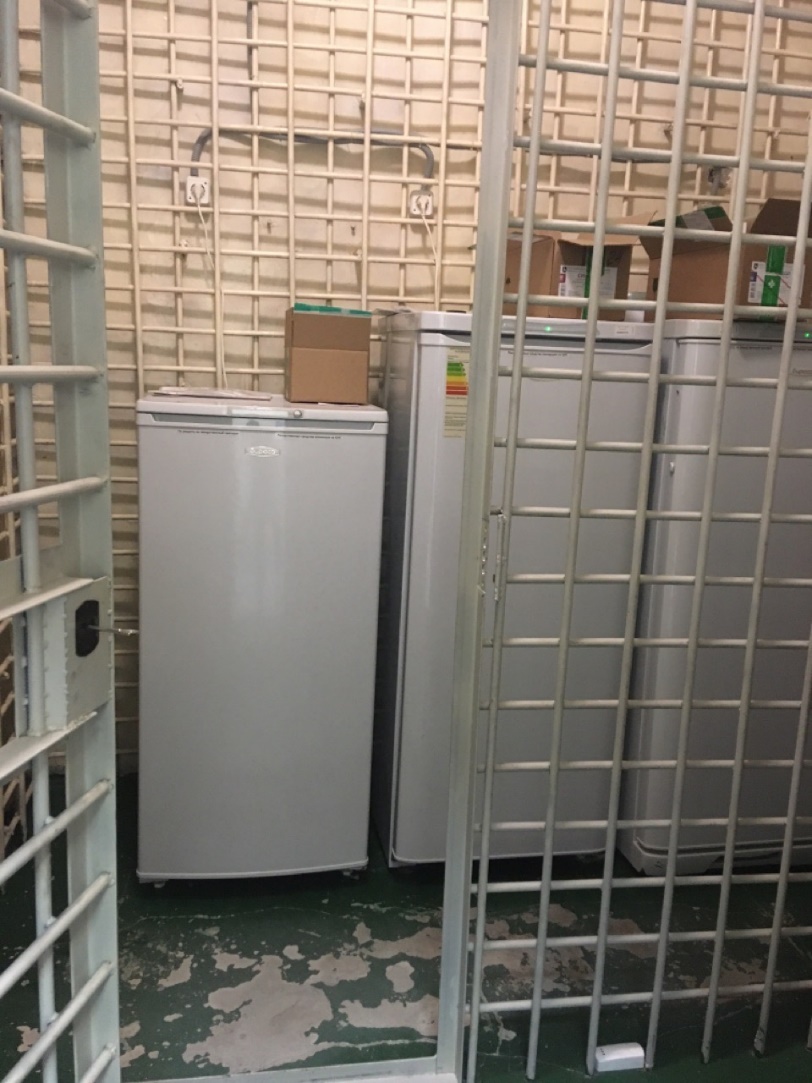 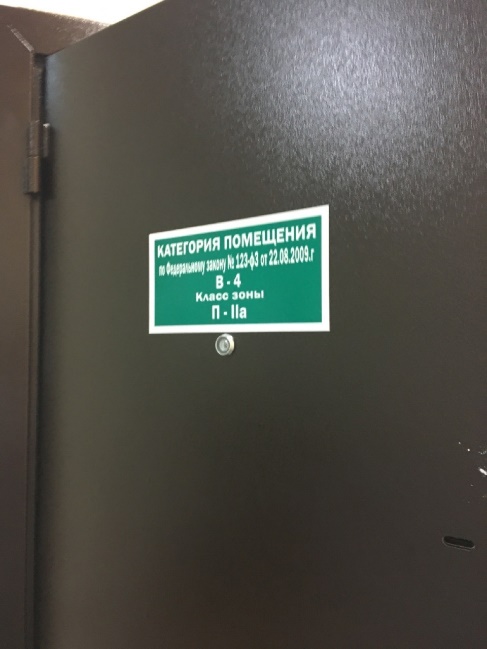 Холодильник (снаружи и внутри)
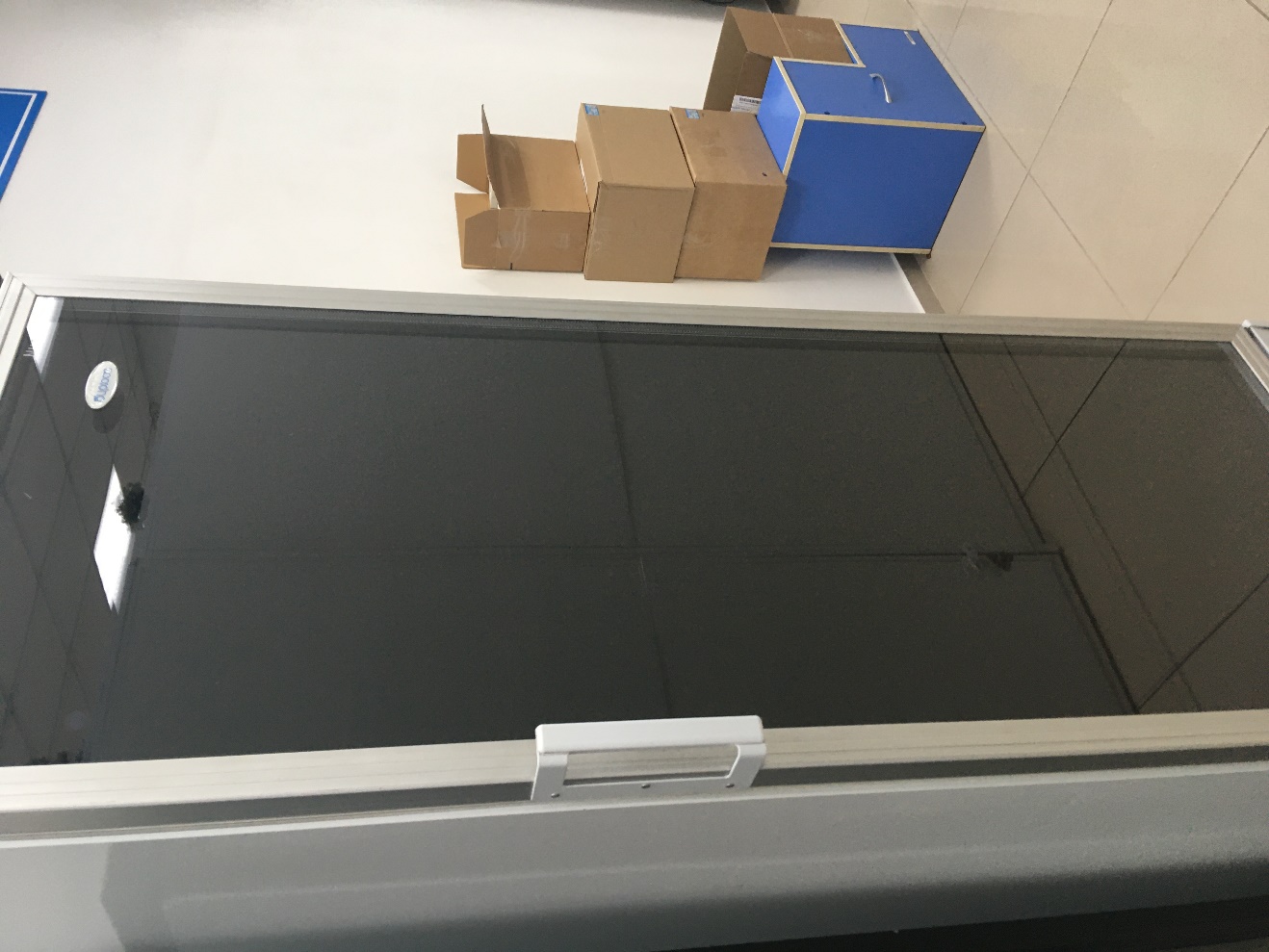 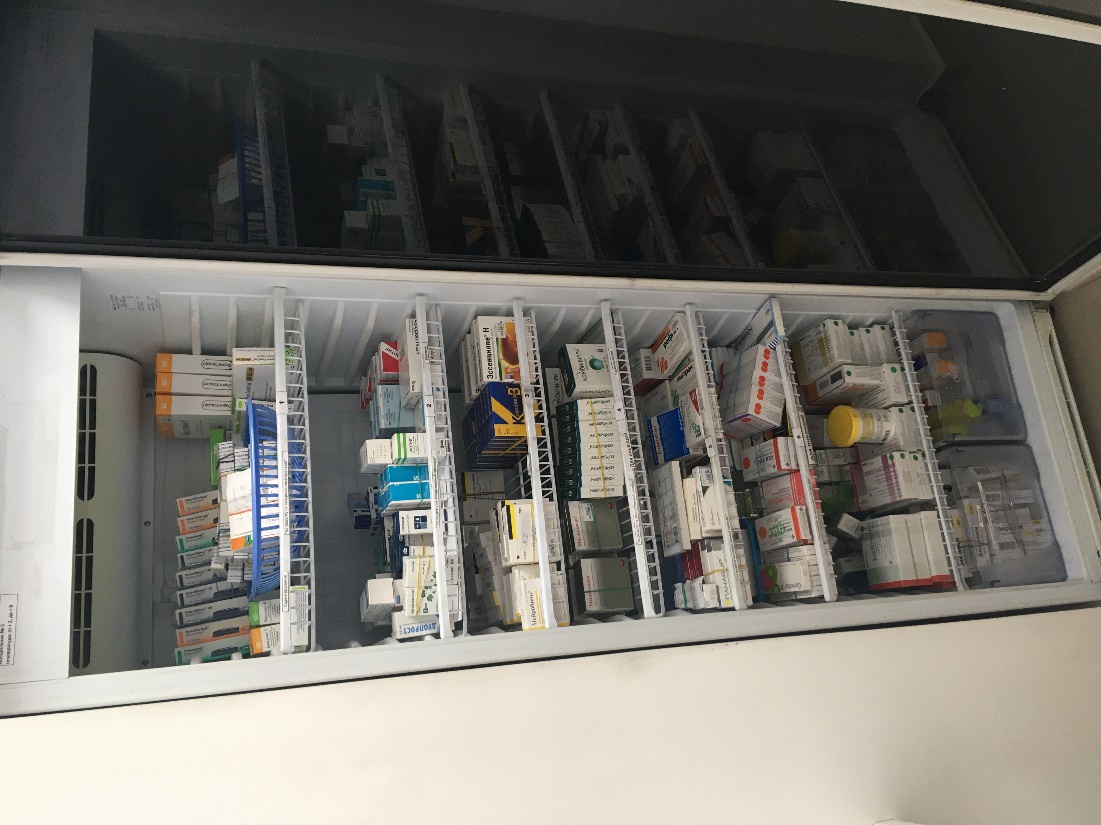 Карантинные зоны хранения лекарственных препаратов
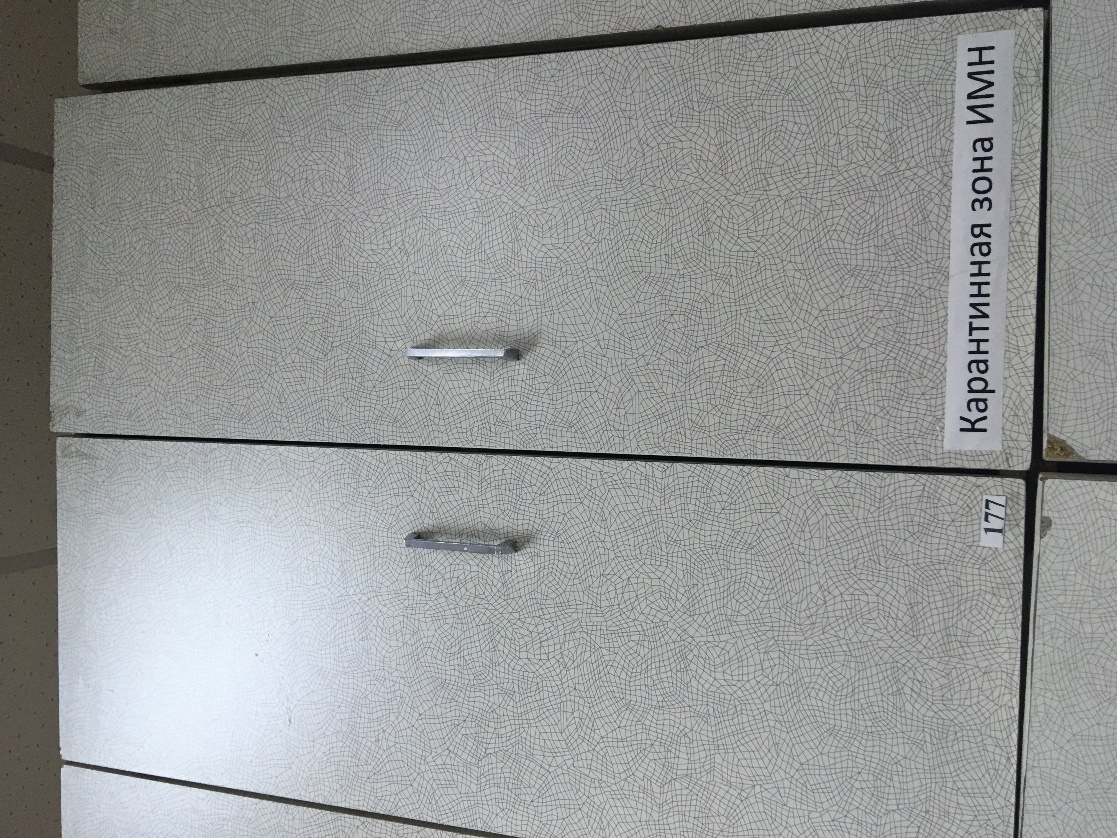 Тара для сбора медицинских отходов
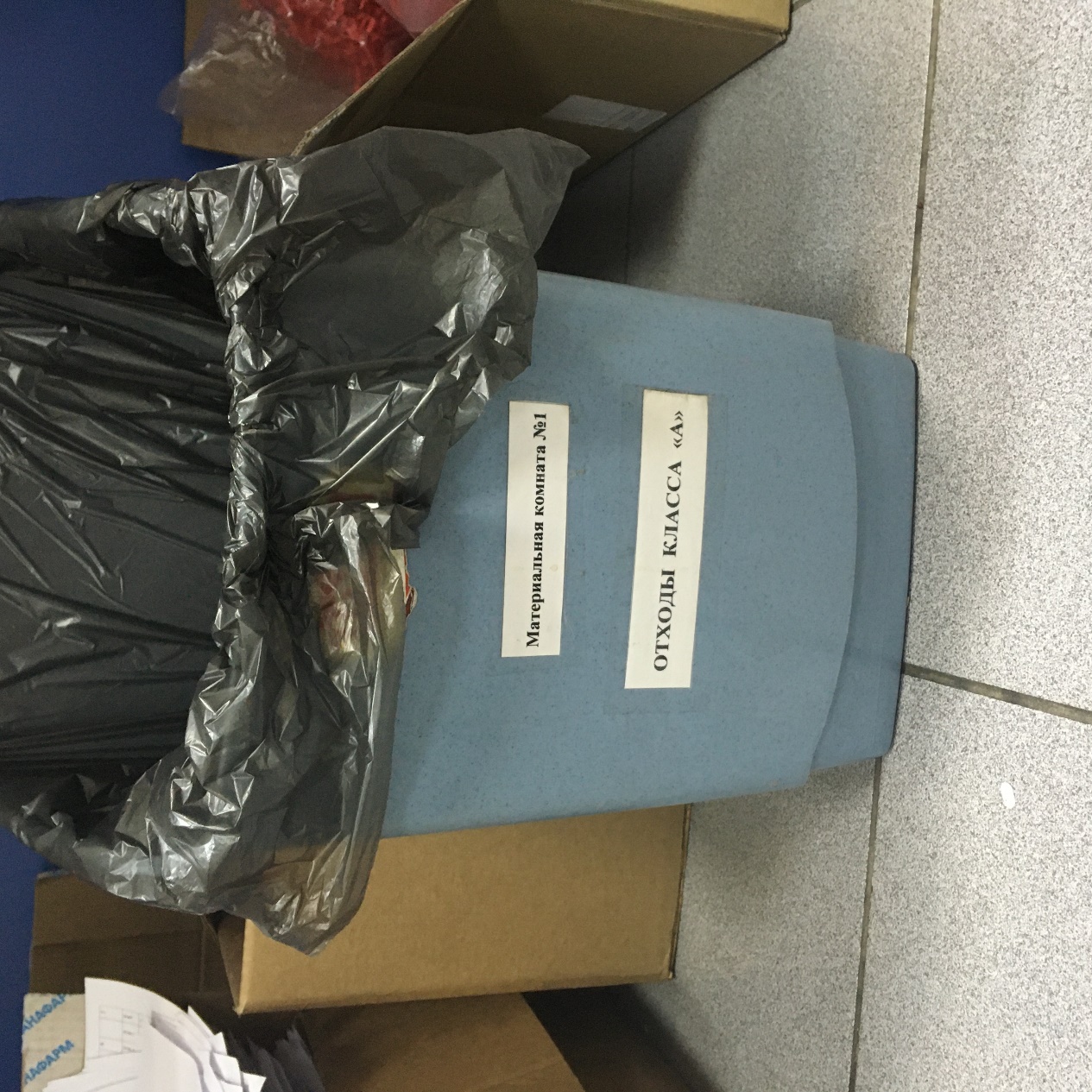 Спасибо за внимание!